3、LaTeX使用简介
罗志明
zhiming.luo@xmu.edu.cn
提纲
LaTeX简介
LaTeX排版
LaTeX
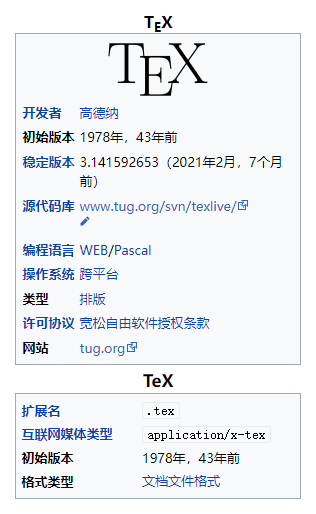 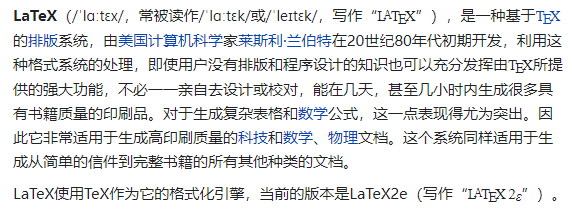 https://zh.wikipedia.org/wiki/LaTeX
LaTeX安装
OverLeaf
MiKTeX  + (TexMaker, VS Code) 
MacTeX (Mac OSX)
…
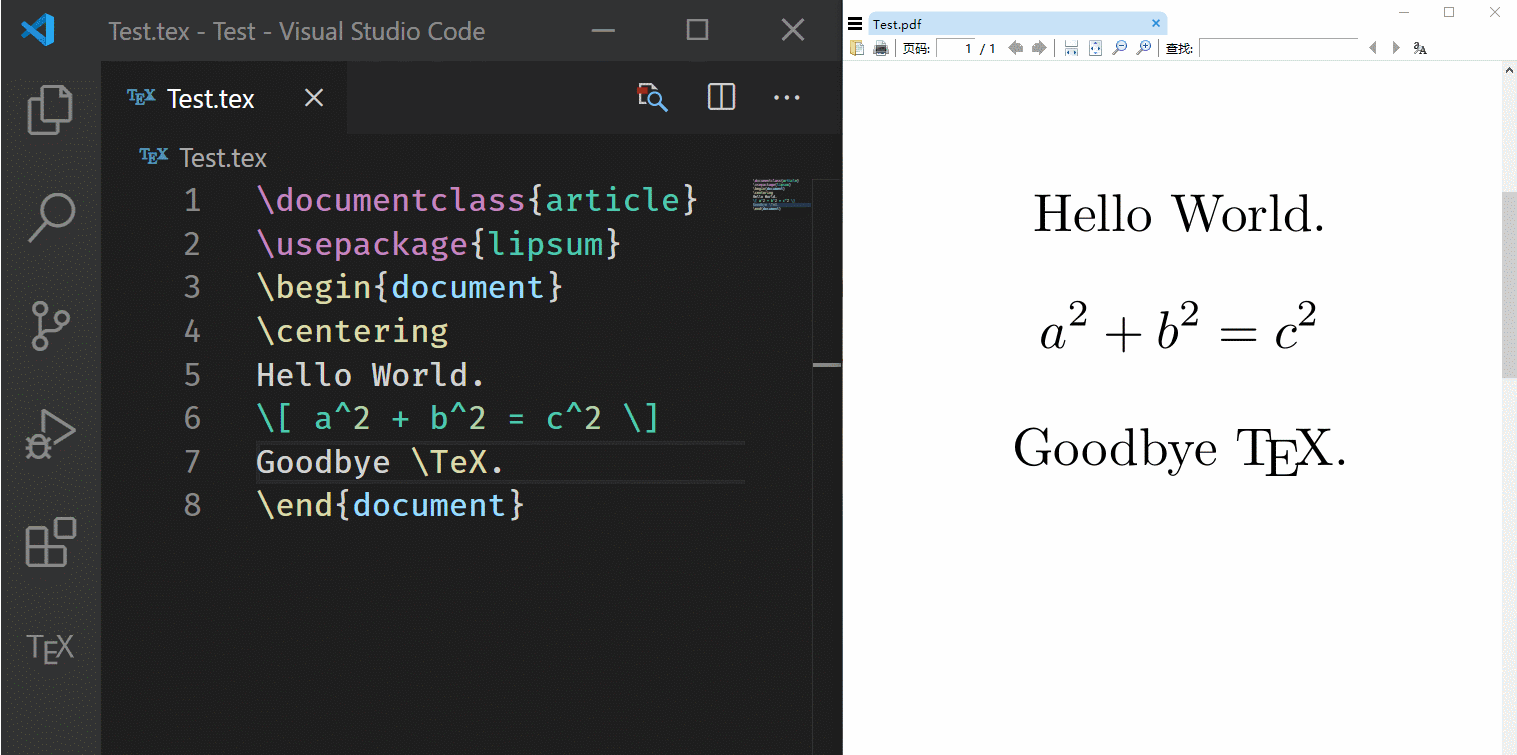 https://zhuanlan.zhihu.com/p/38178015
OverLeaf
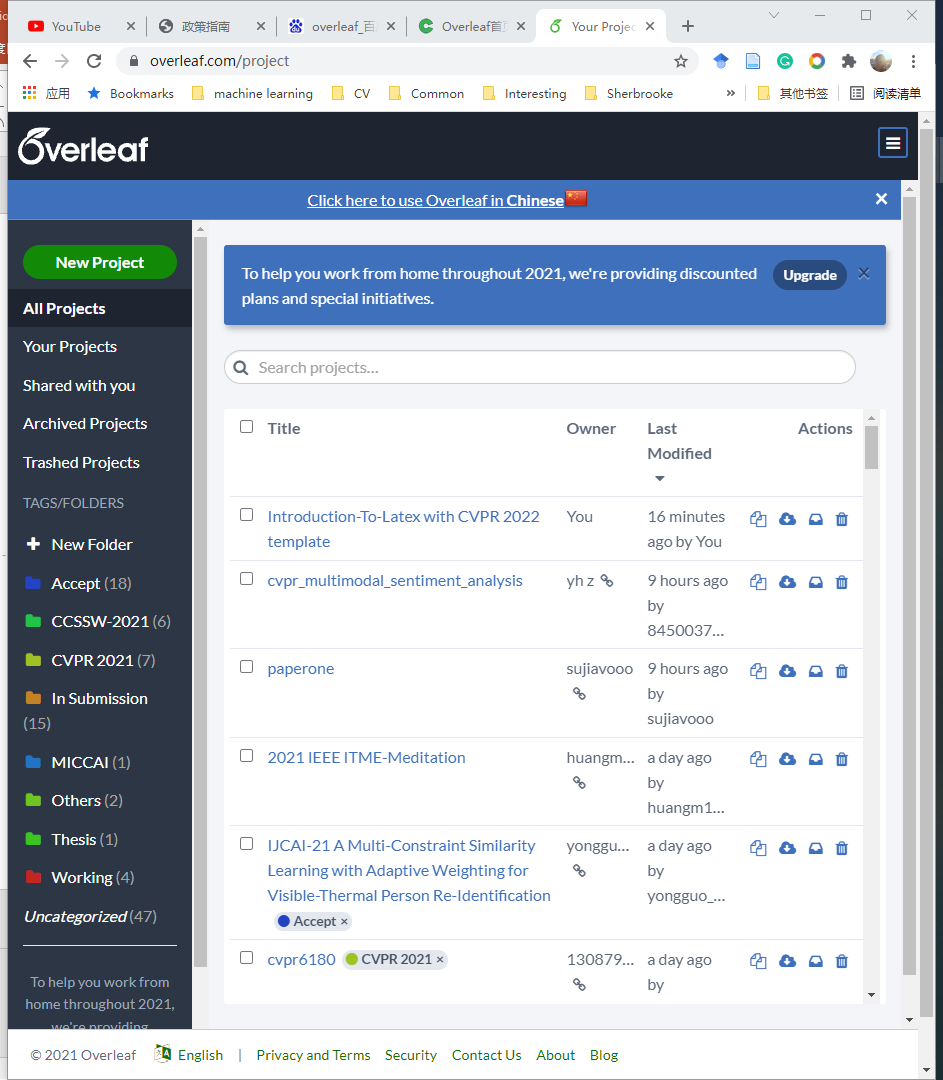 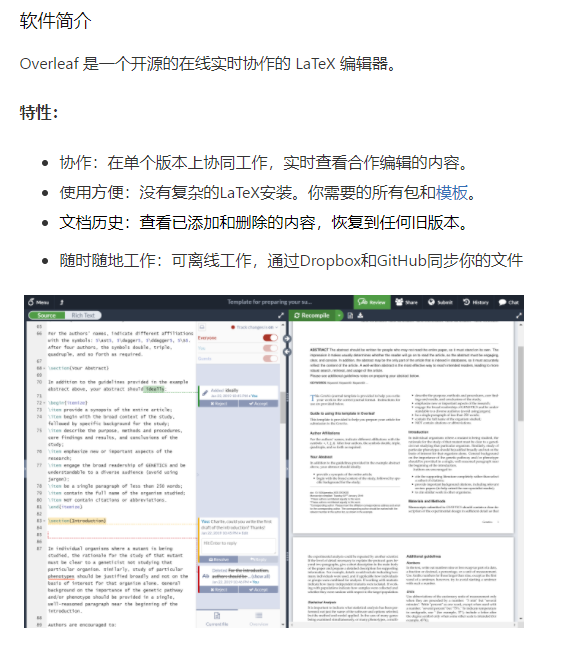 https://www.oschina.net/p/overleaf?hmsr=aladdin1e1
OverLeaf
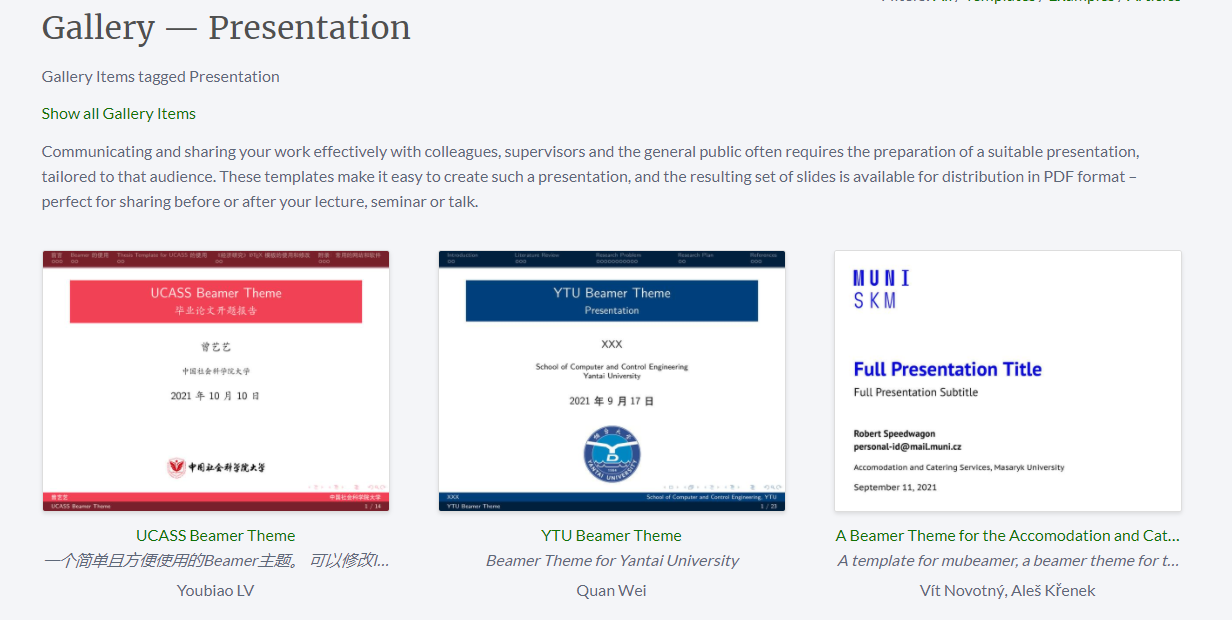 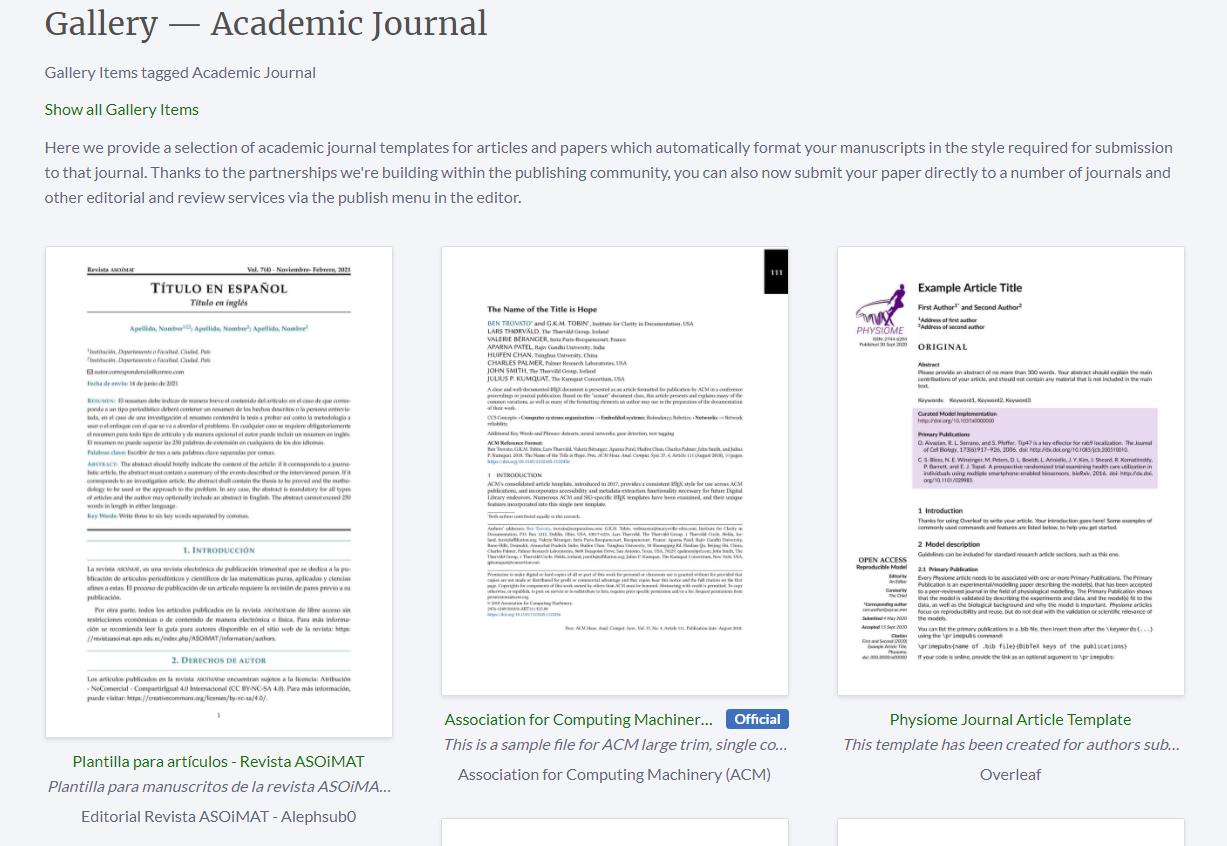 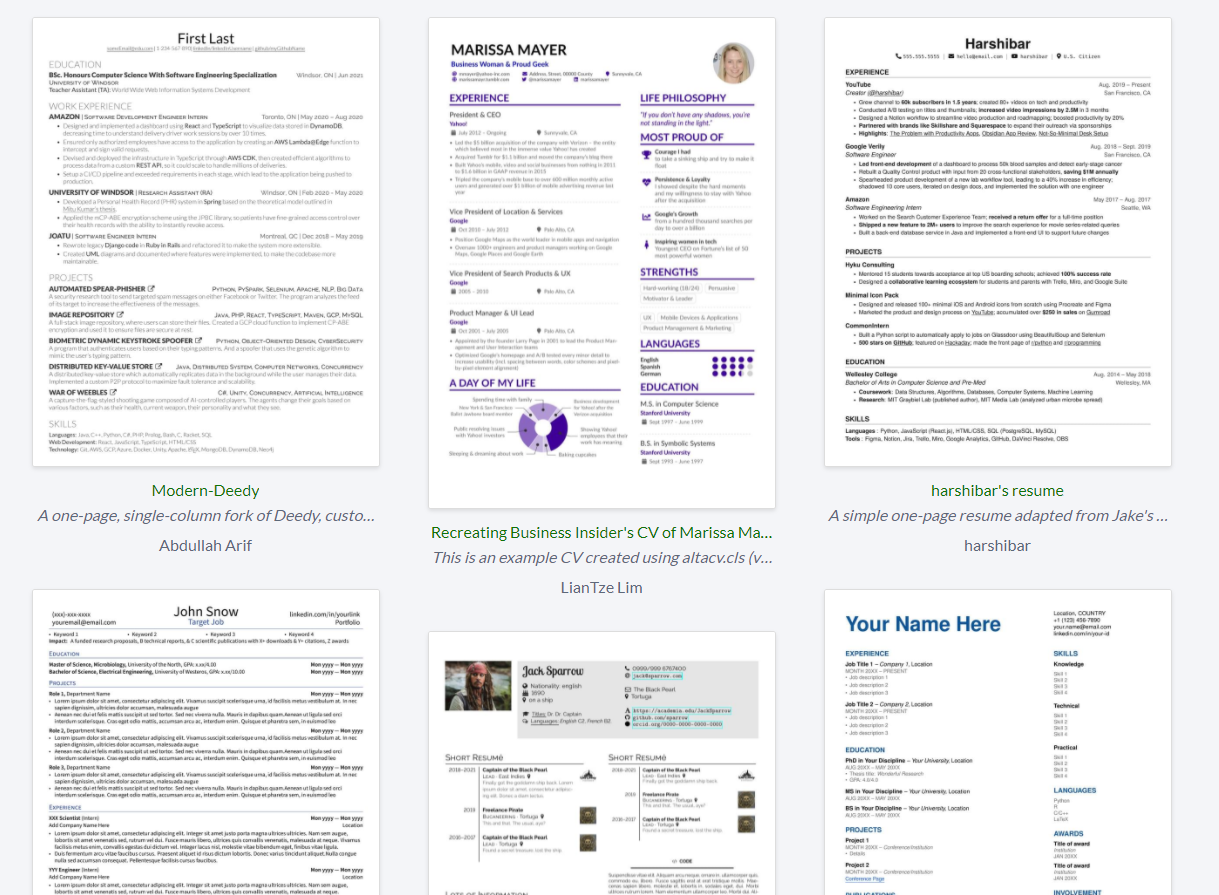 OverLeaf
OverLeaf – 多人协作
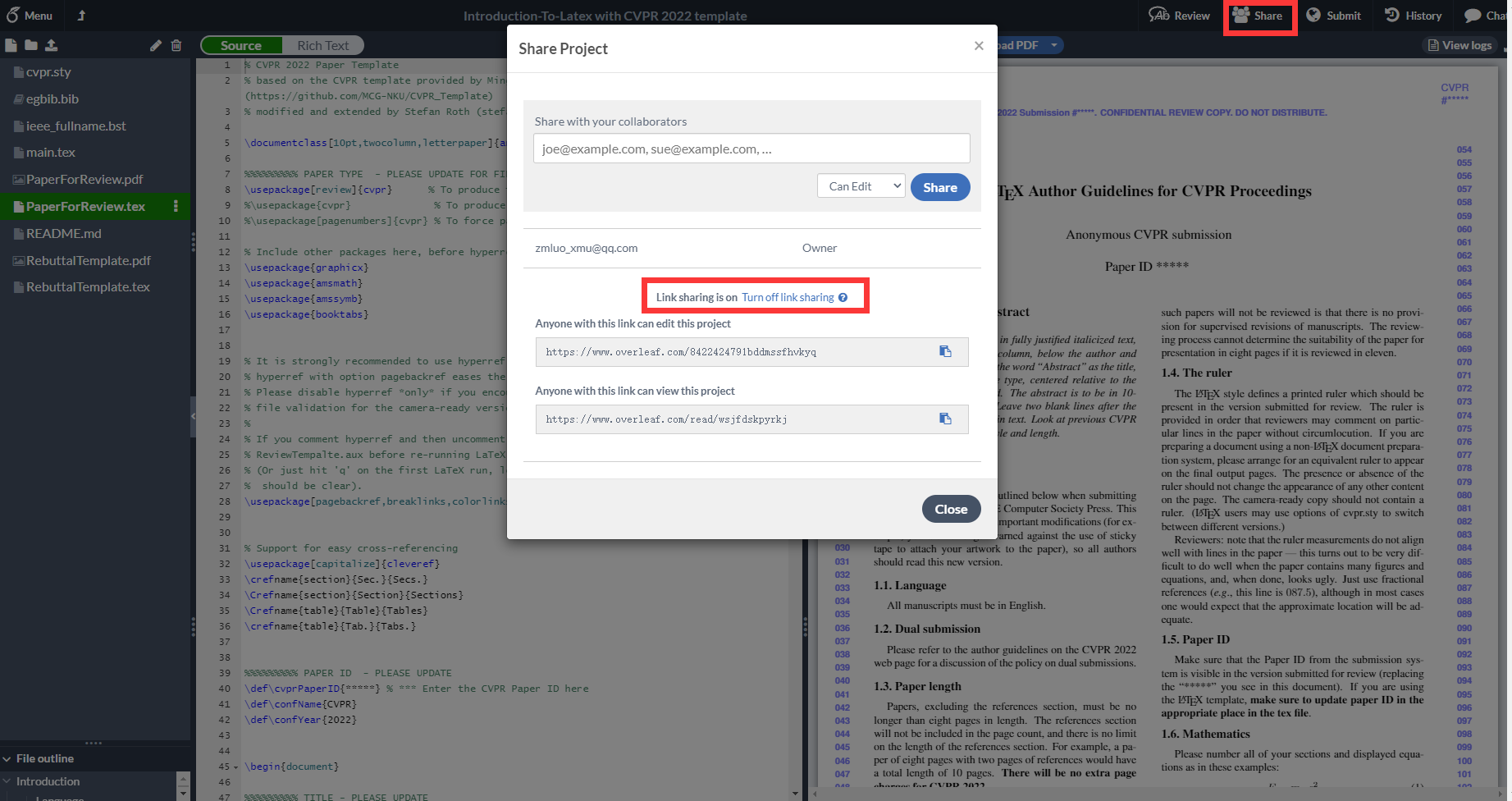 Overleaf - History & Label
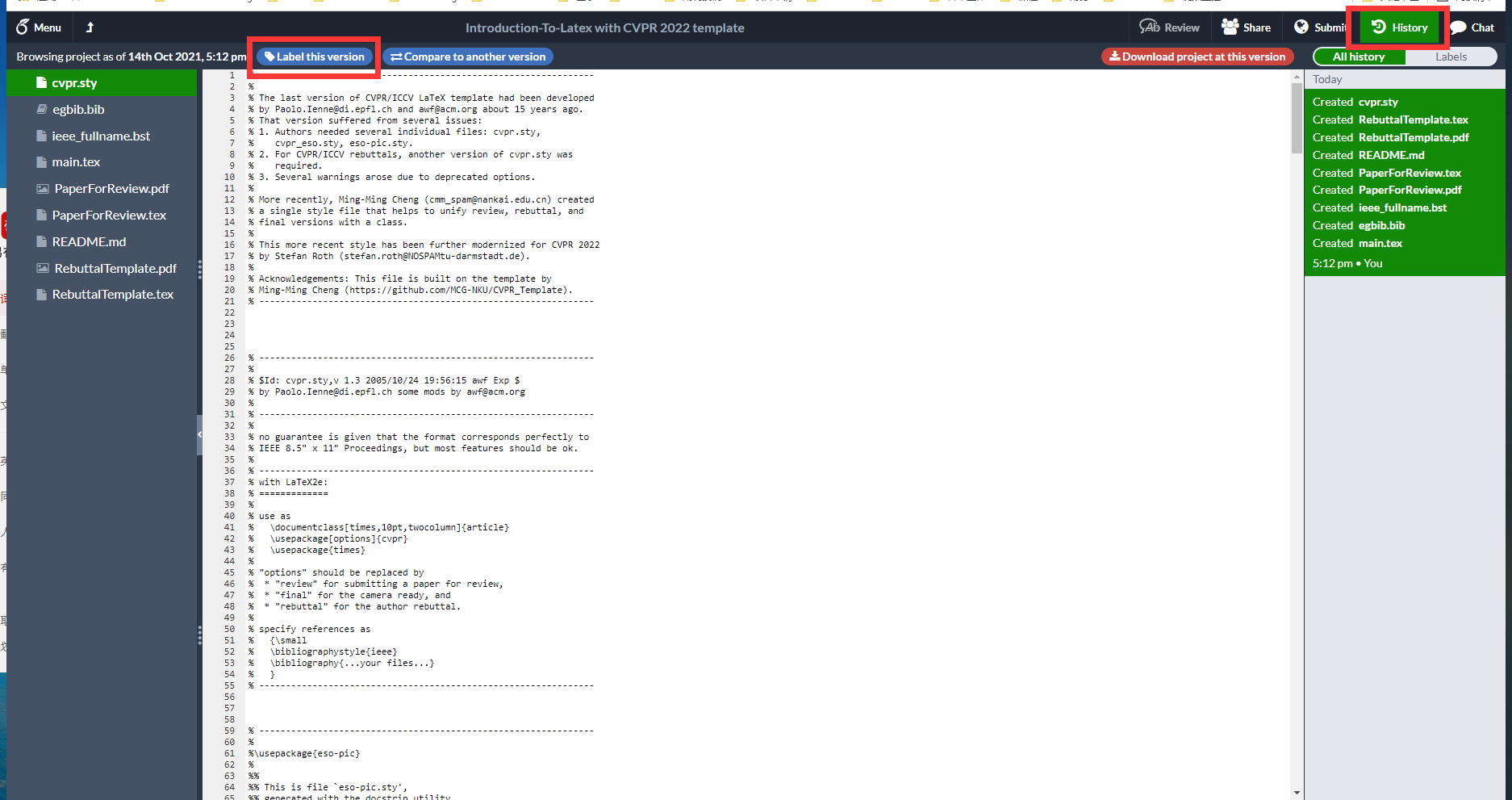 模板（Template）
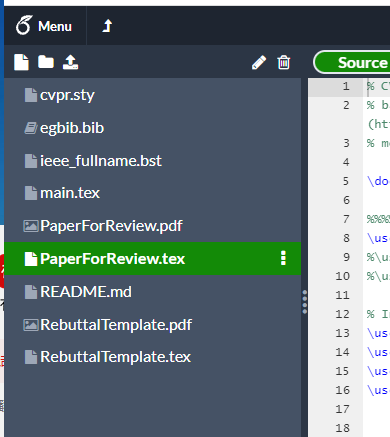 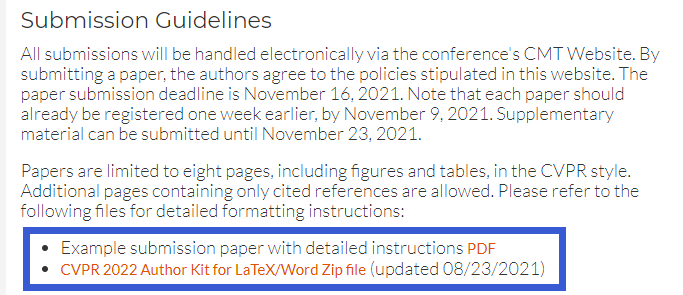 CVPR 2022
LaTeX文稿的排版过程
编写源文件
tex源文件为纯文本文件
.tex为后缀名
编译
用pdflatex
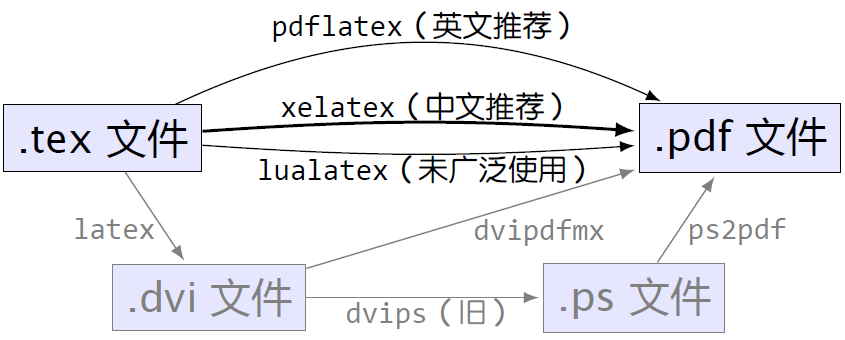 LaTeX源文件的基本框架
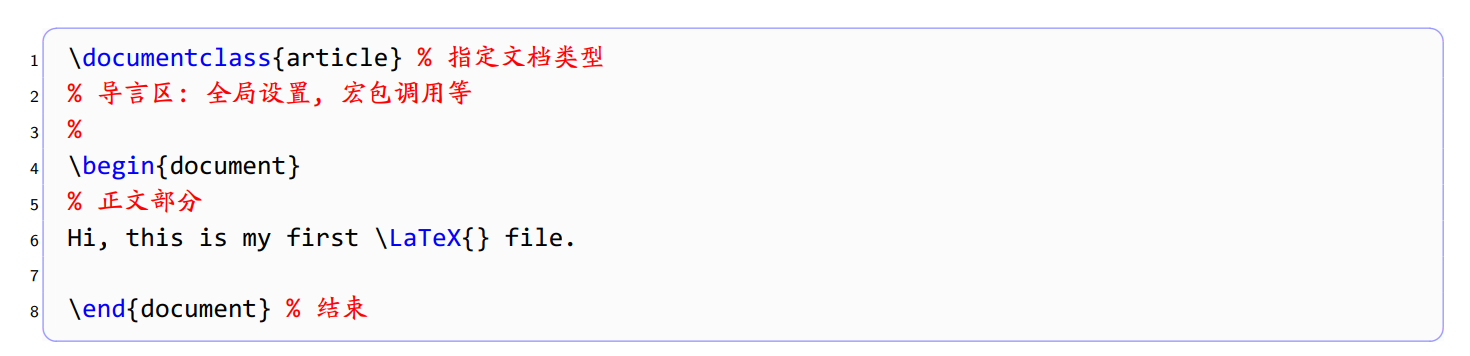 LaTeX源文件：正文+命令+注解
排版命令：反斜杠开头的字符串
注解：百分号%
文档类型：\documentclass{…} (论文、书籍、PPT、海报等)
环境：\begin{…}开头，\end{…}结尾
https://math.ecnu.edu.cn/~jypan/Latex/Latex_Talk2023.pdf
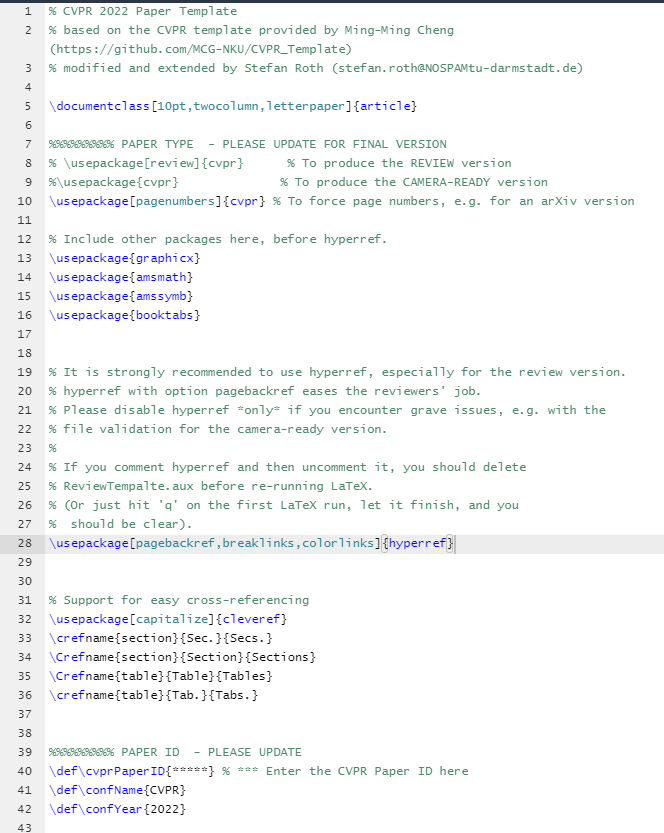 Overview
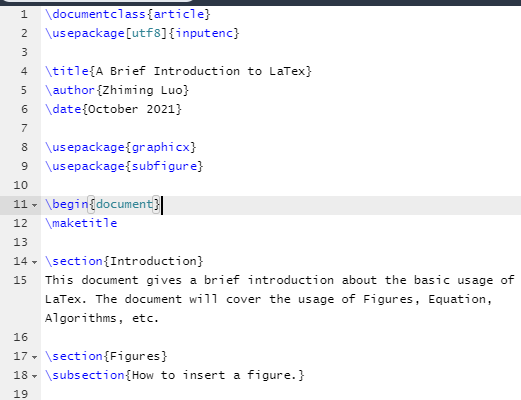 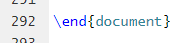 Style
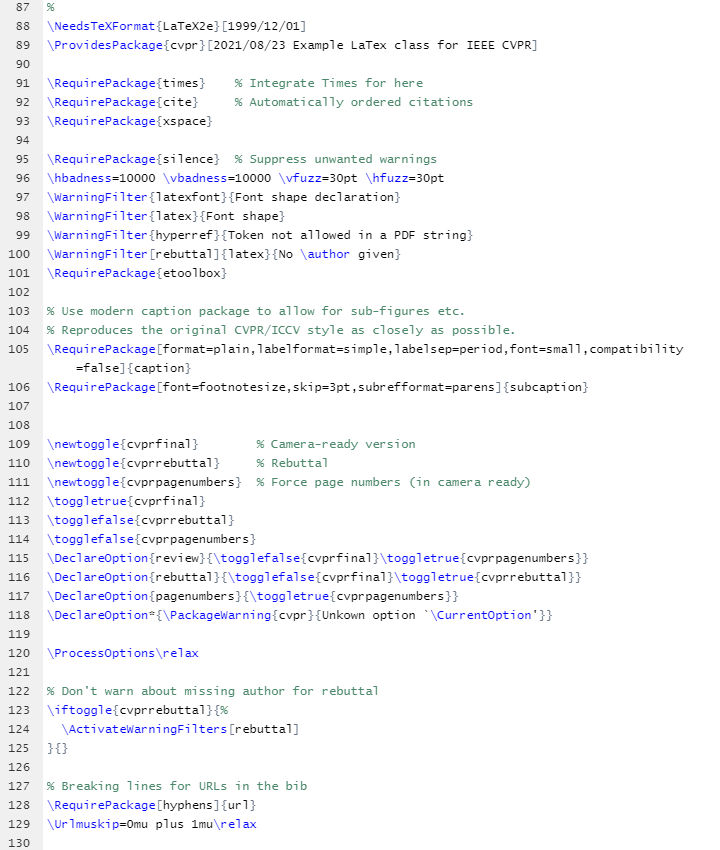 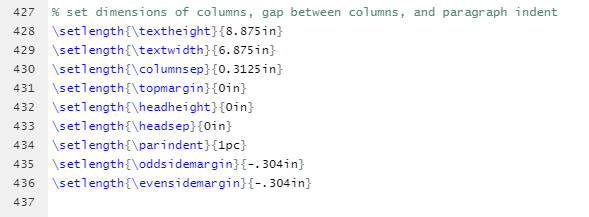 提纲
LaTeX简介
LaTeX排版
LaTeX排版
基本结构
数学公式
图表排版
算法排版
颜色、字体、脚注等
交叉引用
参考文献
https://math.ecnu.edu.cn/~jypan/Latex/Latex_Talk2023.pdf
Document class
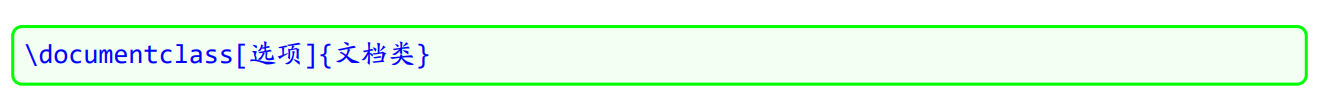 位于源文件的最前面, 用于指定文档的整体结构和布局
文档类：article、 book、 beamer
选项：
10pt (默认), 11pt, 12pt : 设置基本字体大小
letterpaper (默认), a4paper, a5paper, …：设置纸张大小
单双面选项: oneside, twoside, openright, openany
数学公式: leqno (公式编号在左边), fleqn (靠左显示行间公式)
导言区
\documentclass 和 \begin{document} 之间的区域
导言区用于放置 全局控制命令, 如: 调用宏包, 设置页面大小, ... 
放在导言区的命令对整个文档都起作用
宏包(Package): LaTeX功能的扩展
宏包调用方法


如果宏包不带选项，则可以多个一起调用




常用宏包：
geometry, fancyhdr, natbib, float, caption
amsmath, amssymb, amsfonts, amsthm, ntheorem, bm, mathtoos
xcolor, graphicx, subfigure, epstopdf
longtable, colortbl, tcolorbox, mdframed
algorithm, algpseudocode, listings
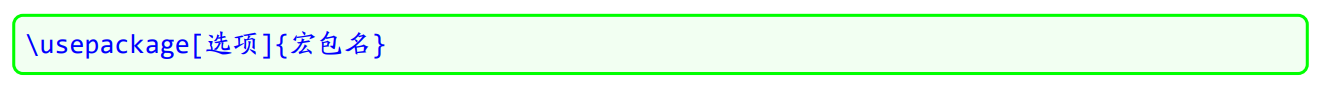 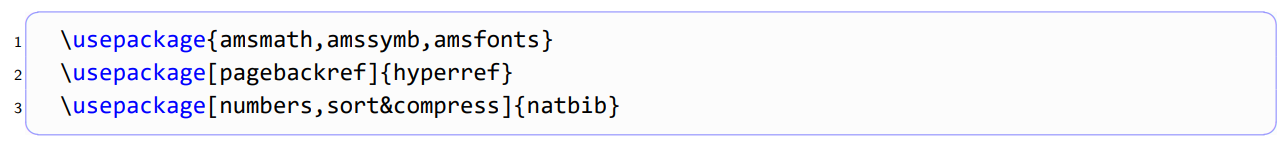 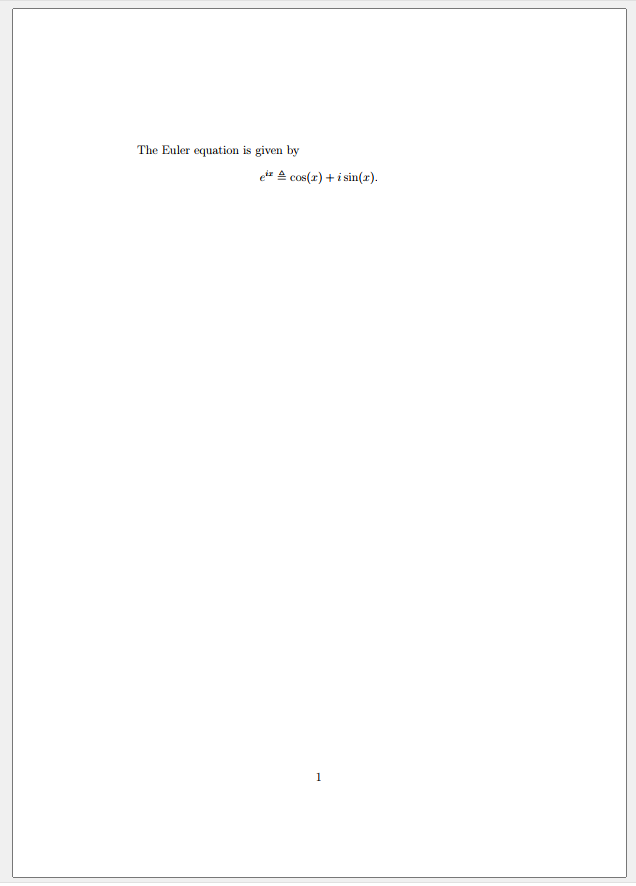 LaTeX示例
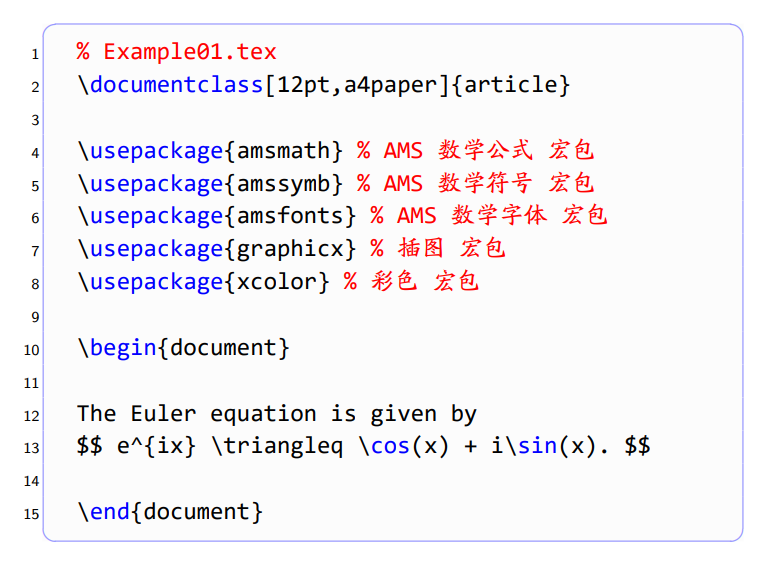 标题部分
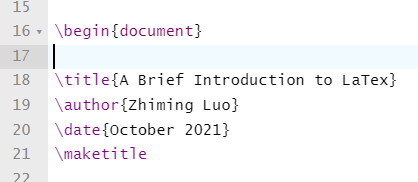 \title{标题}
\author{作者}
\date{日期}
\maketitle：生成标题的命令，不能省略
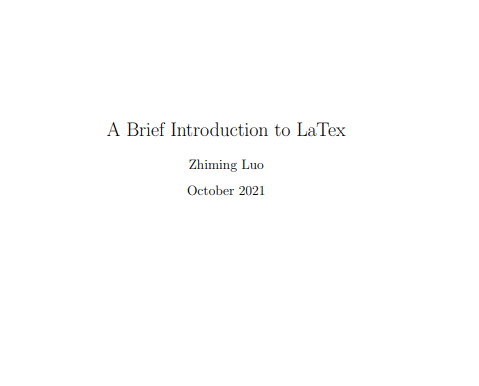 标题部分
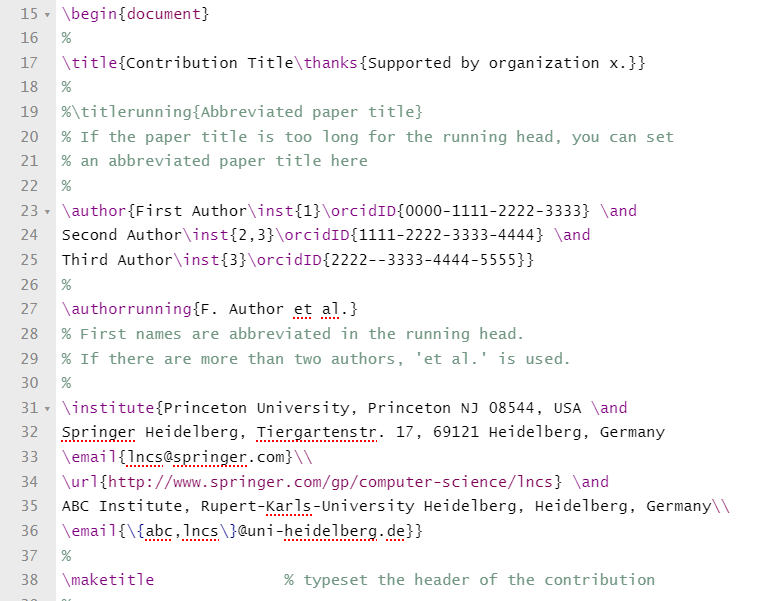 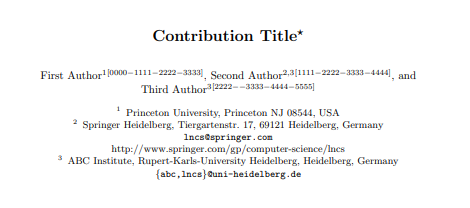 摘要 -- Abstract
\begin{abstract}
    ……
\end{abstract}
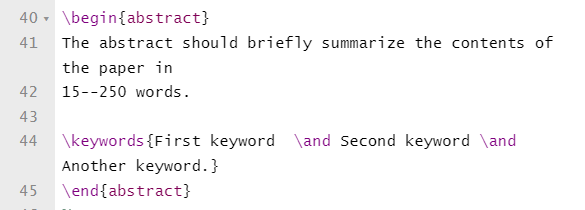 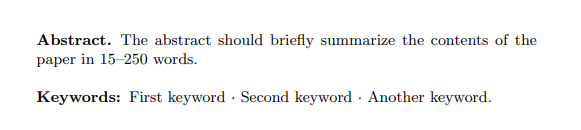 章节命令
book类中的自动编号的章节有：
\chapter
\section, \subsection
article类中的自动编号的章节有:
\section
\subsection, \subsubsection
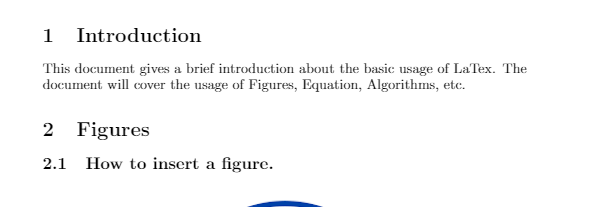 Section
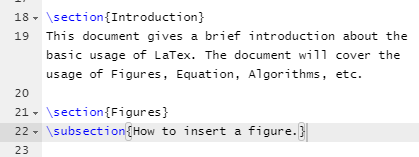 排版基础：换行、分段、分页
换行：\\ 或者 \linebreak   （表格中使用较多）
分段：空行 或 \par
分页：\newpage, \clearpage 或 \pagebreak
行间距：行间距伸展因子 \baselinestretch 或伸展命令 \linespread
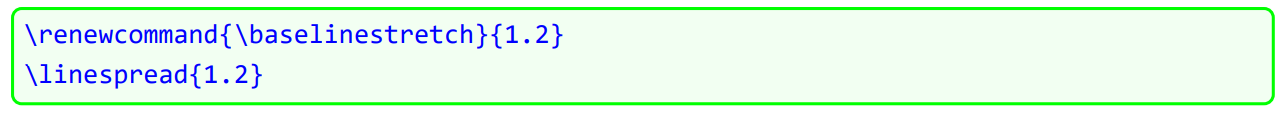 目录
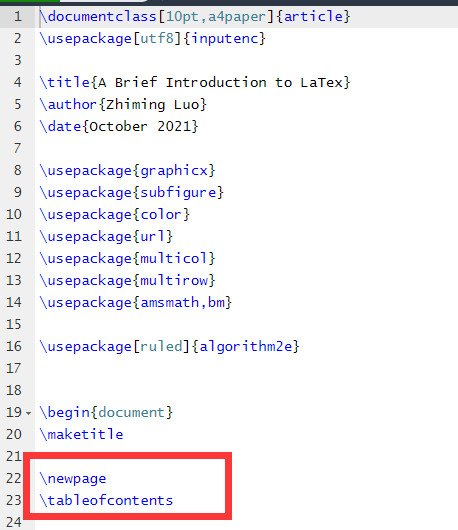 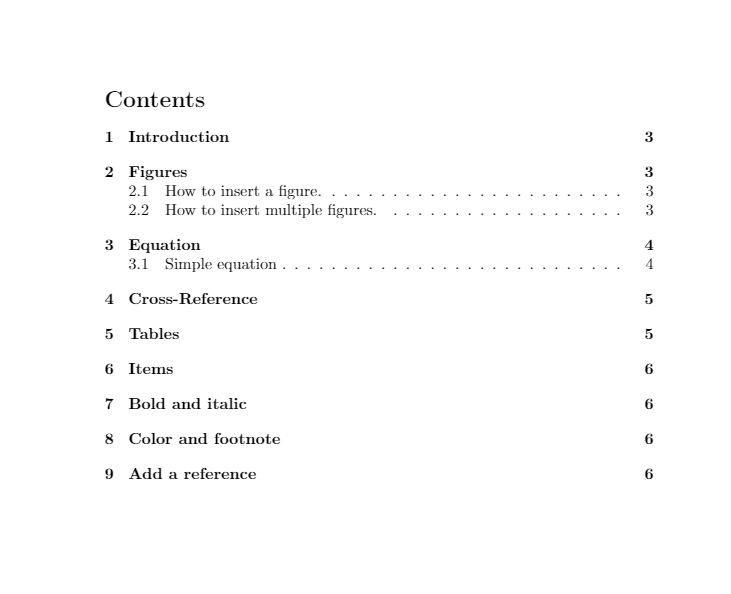 文档的分割处理: \input 与 \include
文档的分割处理: 将大文件分成几个小文件
主文件 + 子文件 
\input{文件名} 
将指定的文件读入到当前位置, 再进行编译
可以出现在文档的任何部分 (导言区或正文)
可以嵌套
\include{文件名}
相当于 \clearpage\input{文件名}\clearpage
只能读入 tex 文件; 只能出现在正文部分
不能嵌套
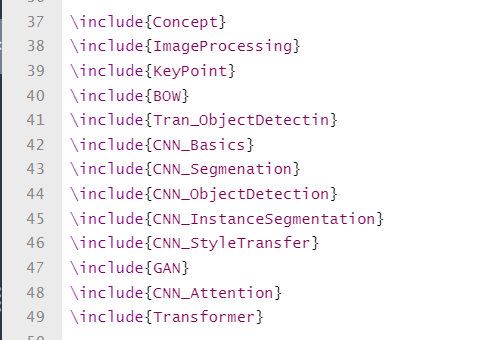 LaTeX排版
基本结构
数学公式
图表排版
算法排版
颜色、字体、脚注等
交叉引用
参考文献
数学排版
数学排版基本要素
数学变量, 数学函数, 矩阵
数学符号: 希腊字母, 运算符, 上下标, 求和, 积分, . . .
数学公式: 行内公式, 行间公式, 多行公式, 自动编号
定义, 定理, 引理, 推论, . . . 
常用数学宏包
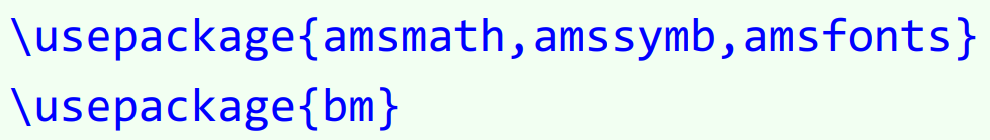 行内公式 & 文本
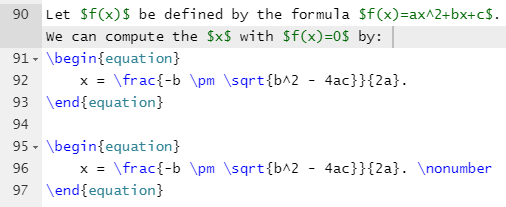 与普通文本混合排版
三种实现方式




输入文本：
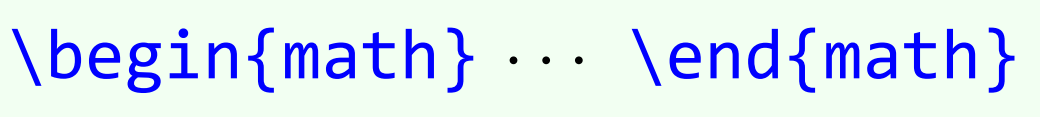 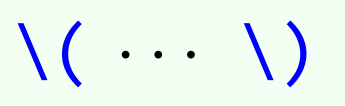 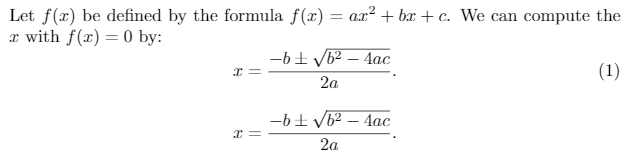 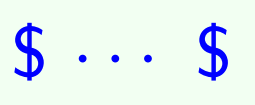 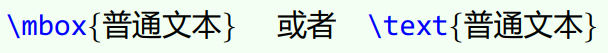 行间公式
包括 单行公式 和 多行公式
单行公式 → 一个公式, 独占一行
多行公式 → 多个公式, 每个公式独占一行 
行间公式可以编号, 也可以不编号 
在输入多行公式时, 对应的代码中 不能出现空行!
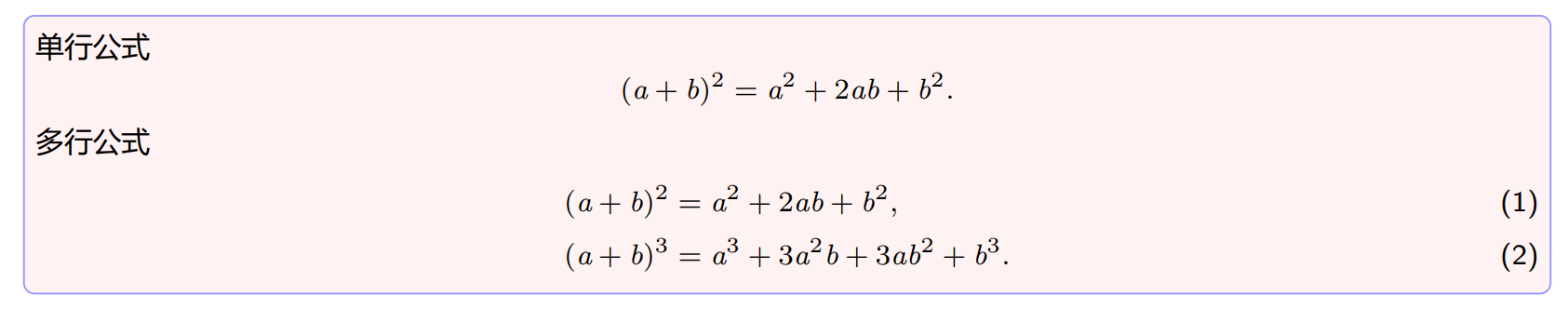 单行公式
\begin{displaymath} … \end{displaymath}   (无编号）
\[ … \]    displaymath的简化
$$ … $$
\begin{equation} … \end{equation}
\eqno, \nonumber：公式不进行编号
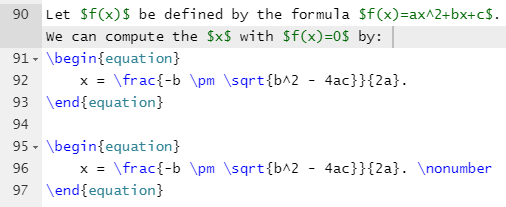 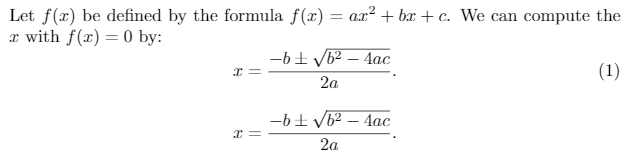 单行公式
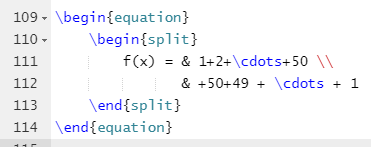 公式太长时, 可以分多行处理
equation + split
\\：进行换行
&：实现对齐
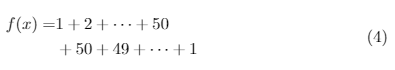 多行公式
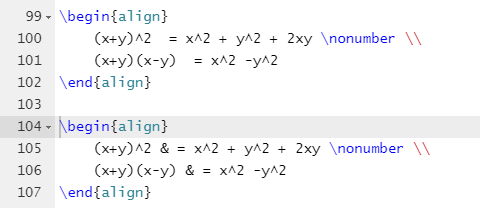 多个公式, 每个公式独占一行 
align 和 align*
\\：进行换行
&：实现对齐
\nonumber：某行公式无需编号
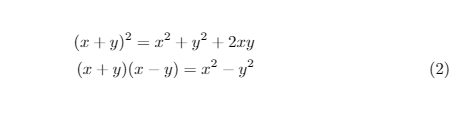 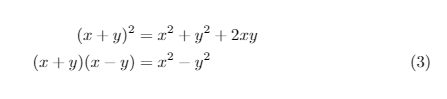 子公式、符号加粗
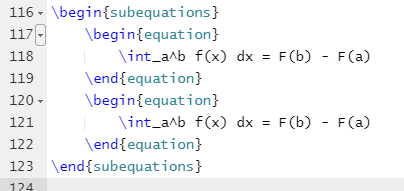 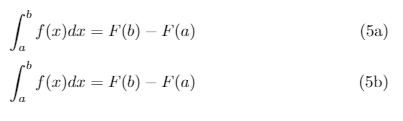 \usepackage{bm}
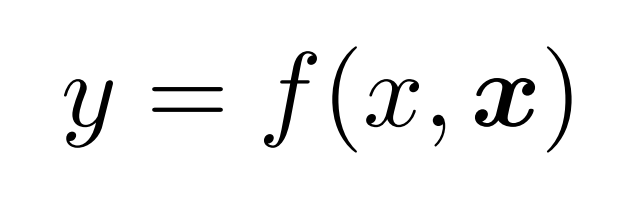 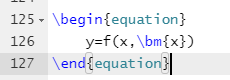 上下标
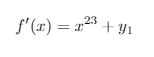 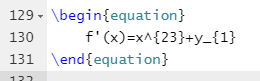 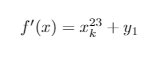 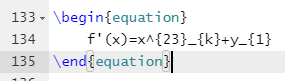 分式
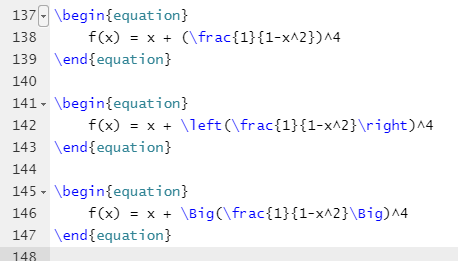 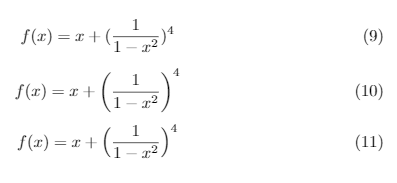 条件式
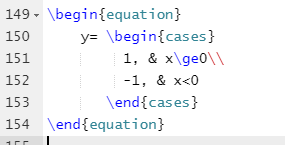 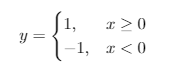 Equation
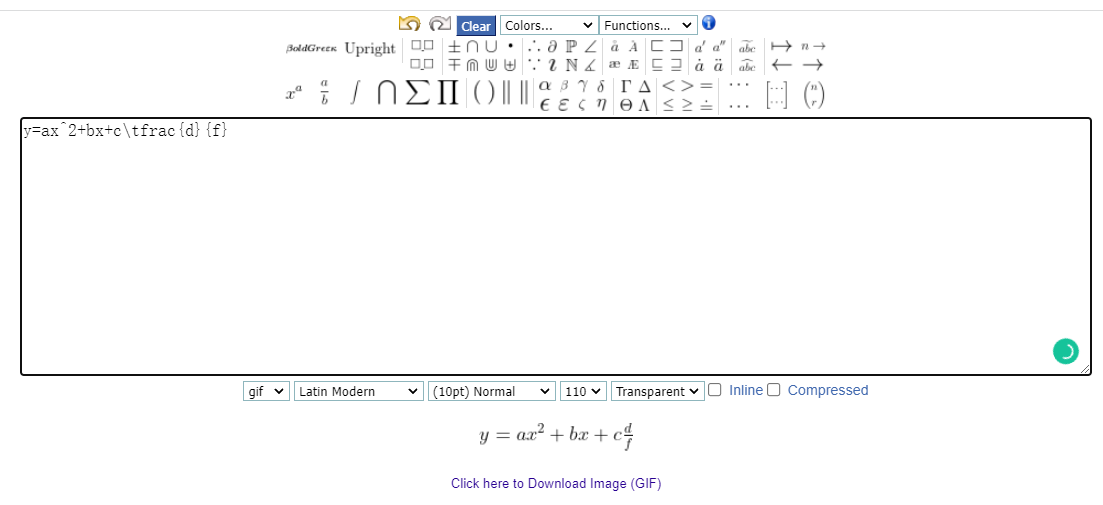 https://latex.codecogs.com/eqneditor/editor.php
Equation
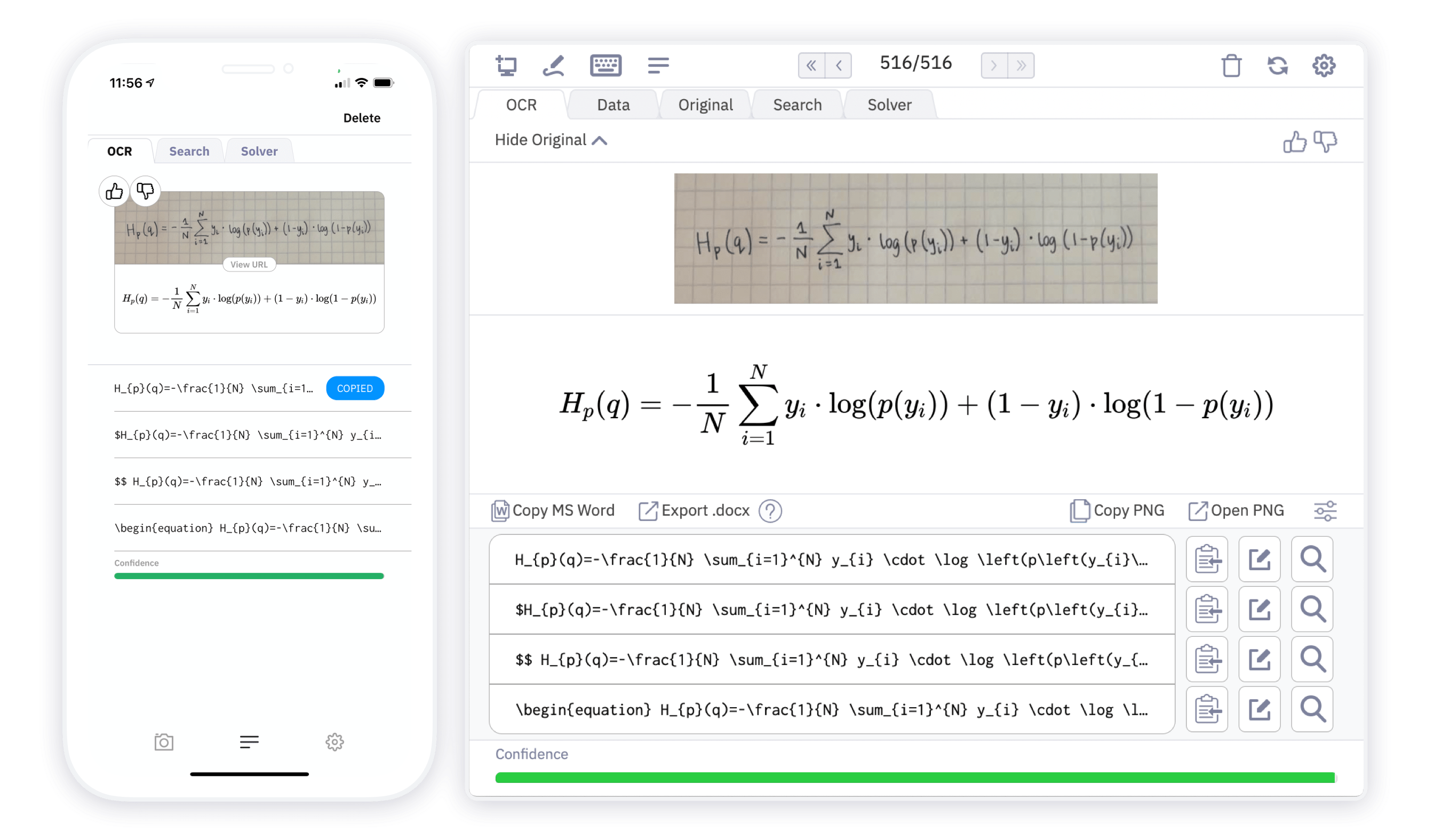 Mathpix Snip
https://www.bilibili.com/video/BV1bb4y1U7Kd/
https://mathpix.com/
https://github.com/lukas-blecher/LaTeX-OCR
LaTeX排版
基本结构
数学公式
图表排版
算法排版
颜色、字体、脚注等
交叉引用
参考文献
图的排版
\usepackage{graphicx}
\includegraphics[选项]{图形文件名} 
格式：pdf, jpg, png
选项：
width, height
scale
图的排版
\begin{figure}[位置]
……
\end{figure}

自动调整图表位置, 避免出现大片的空白
位置选项的取值: h → here, t → top, b → bottom, p → page
优先顺序: h → t → b → p
默认值为tbp
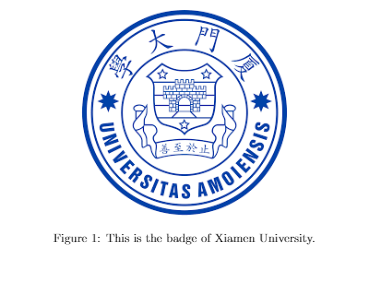 Figure
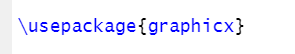 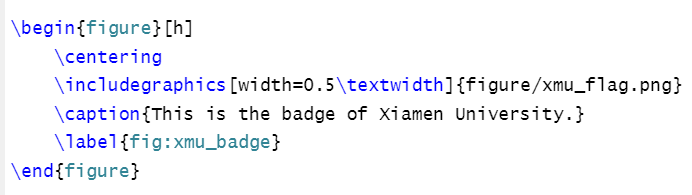 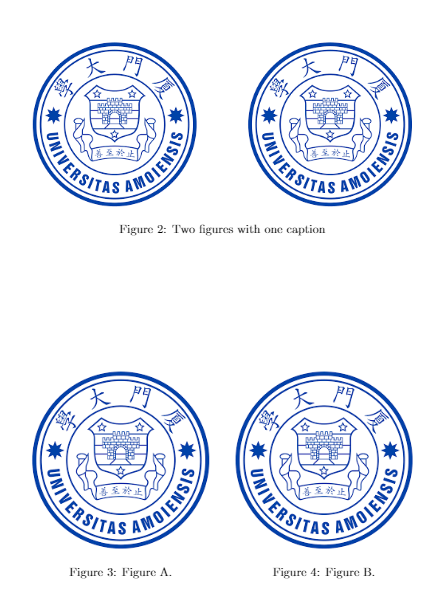 Figure
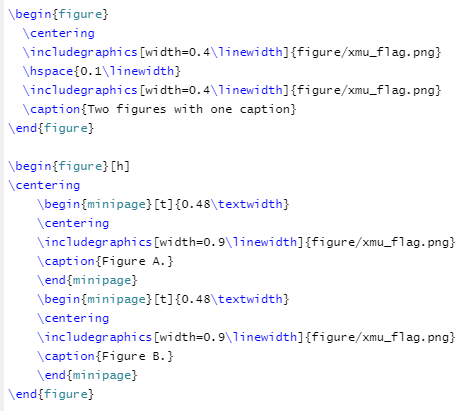 Figure
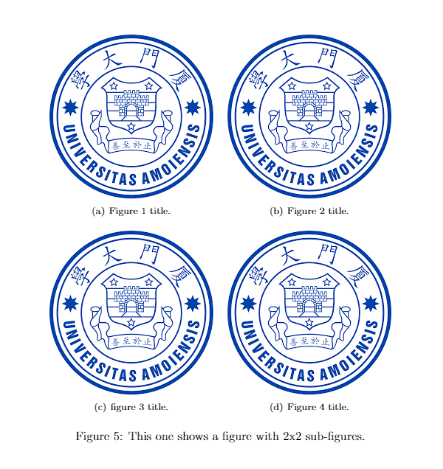 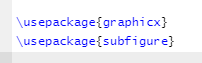 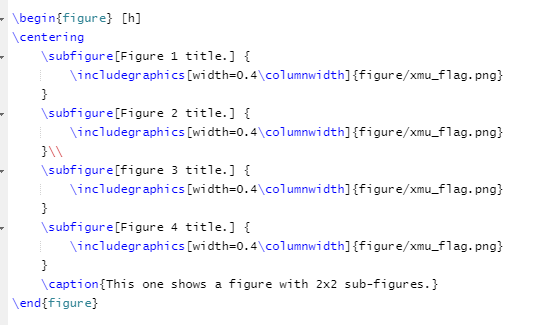 Figure
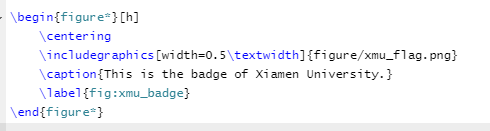 Figure
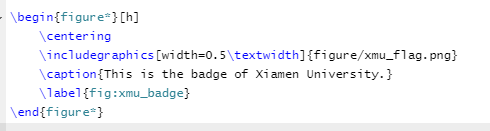 表格排版
\begin{tabular}{列格式}
First line \\
…
Last line \\
\end{tabular}

列格式: 用于指定各列的格式, 常用的参数有: l, c, r, |, ||, ...
行与行之间用 \\ 分隔, 每一行的列与列之间用 & 分隔
行与行之间的分界线: 
\hline: 与表格同宽的水平线
\cline{m‐n}: 从第 m 列开始到第 n 列结束的水平线
Table
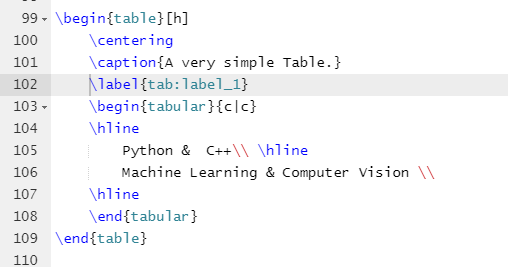 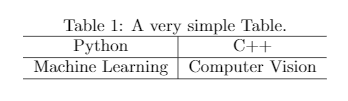 Table
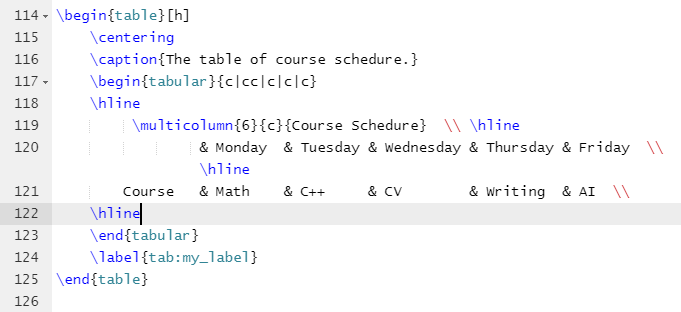 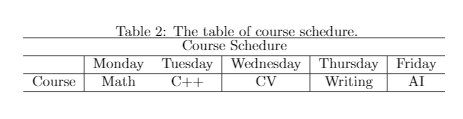 Table Generator
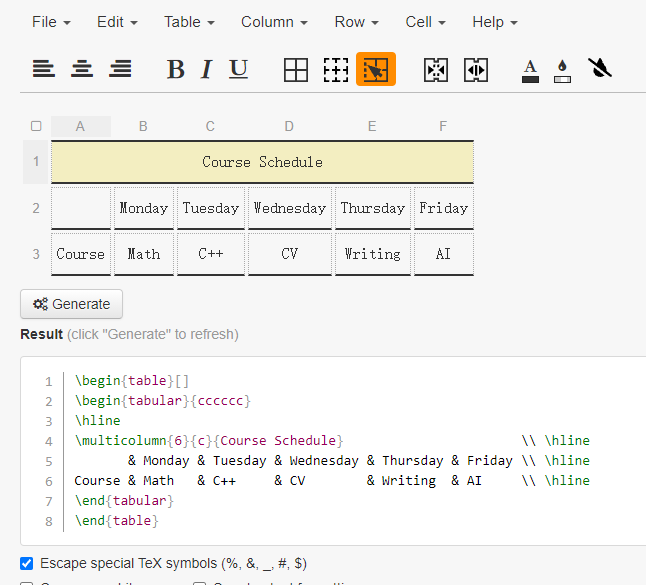 https://www.tablesgenerator.com/
图表目录
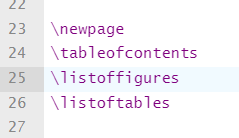 插图目录和表格目录
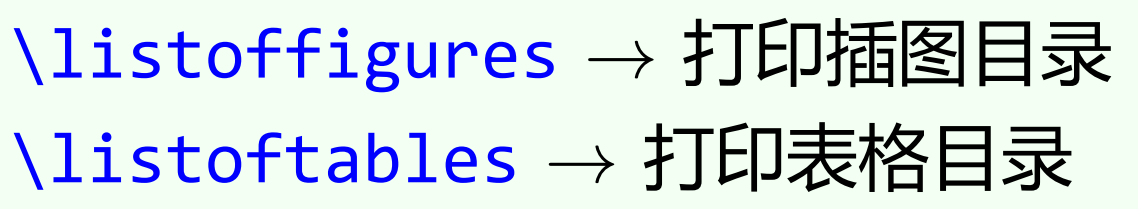 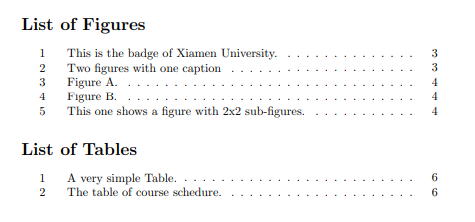 LaTeX排版
基本结构
数学公式
图表排版
算法排版
颜色、字体、脚注等
交叉引用
参考文献
Algorithm
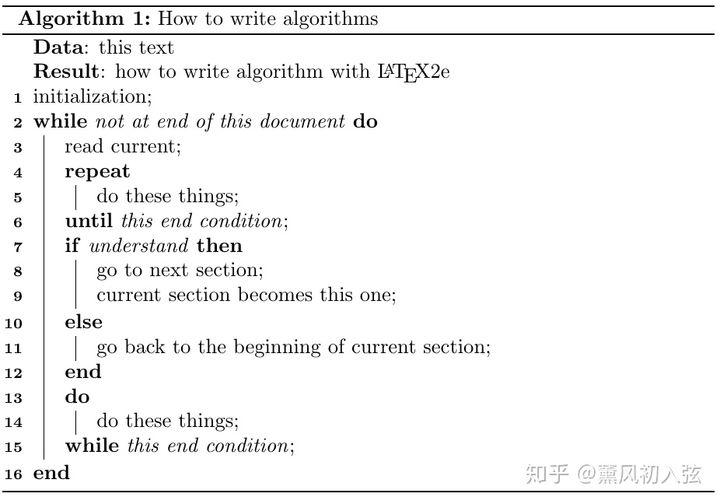 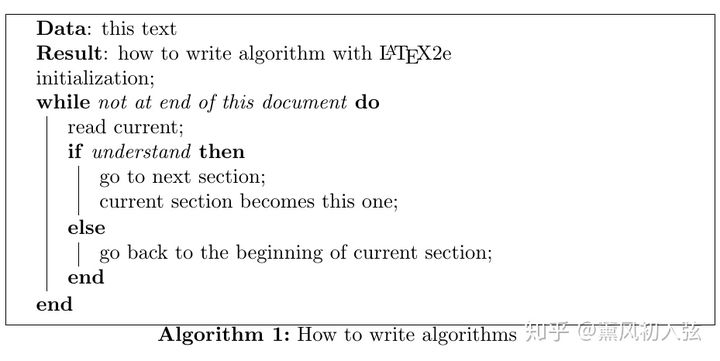 Algorithm
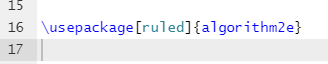 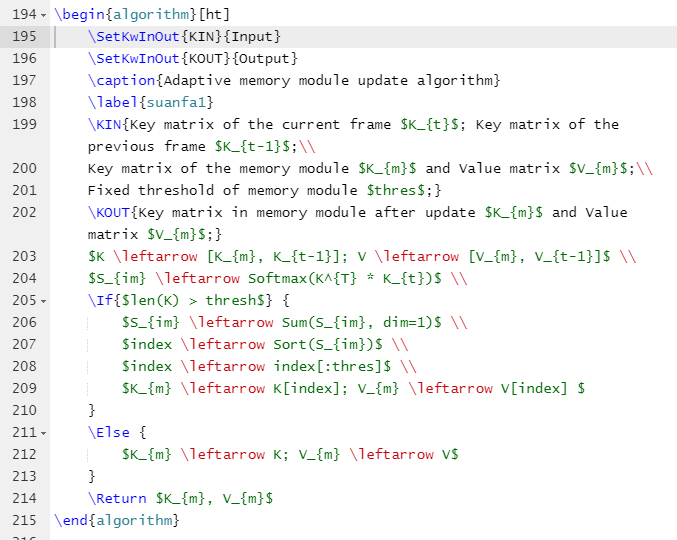 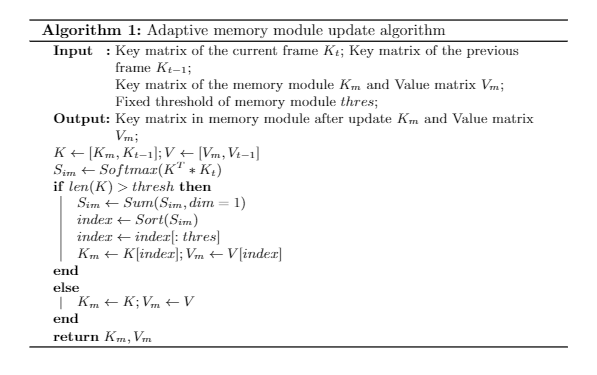 https://zhuanlan.zhihu.com/p/166418214
LaTeX排版
基本结构
数学公式
图表排版
算法排版
颜色、字体、脚注等
交叉引用
参考文献
颜色和脚注
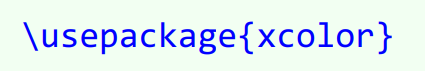 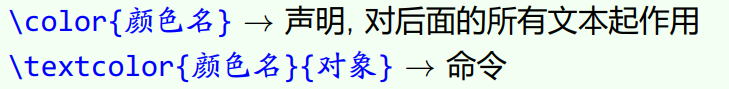 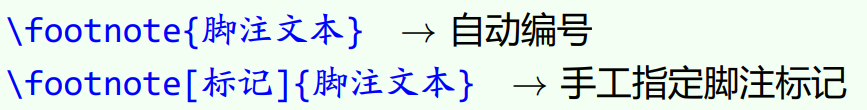 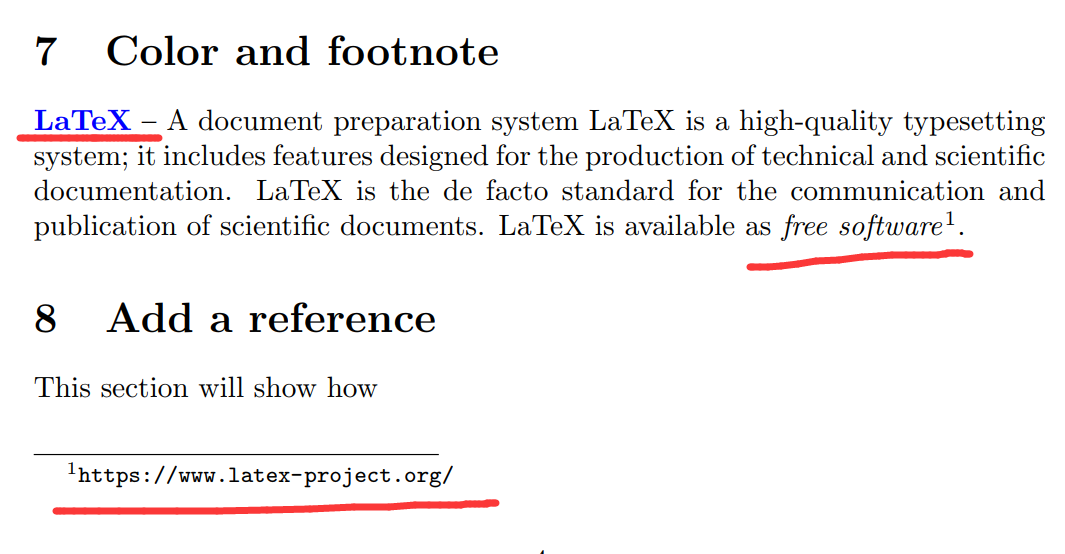 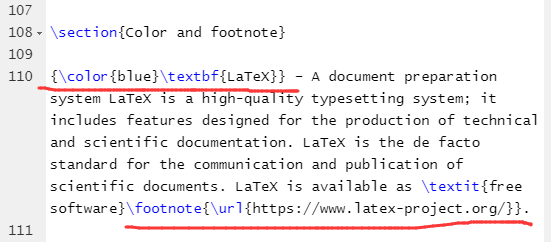 特殊字符
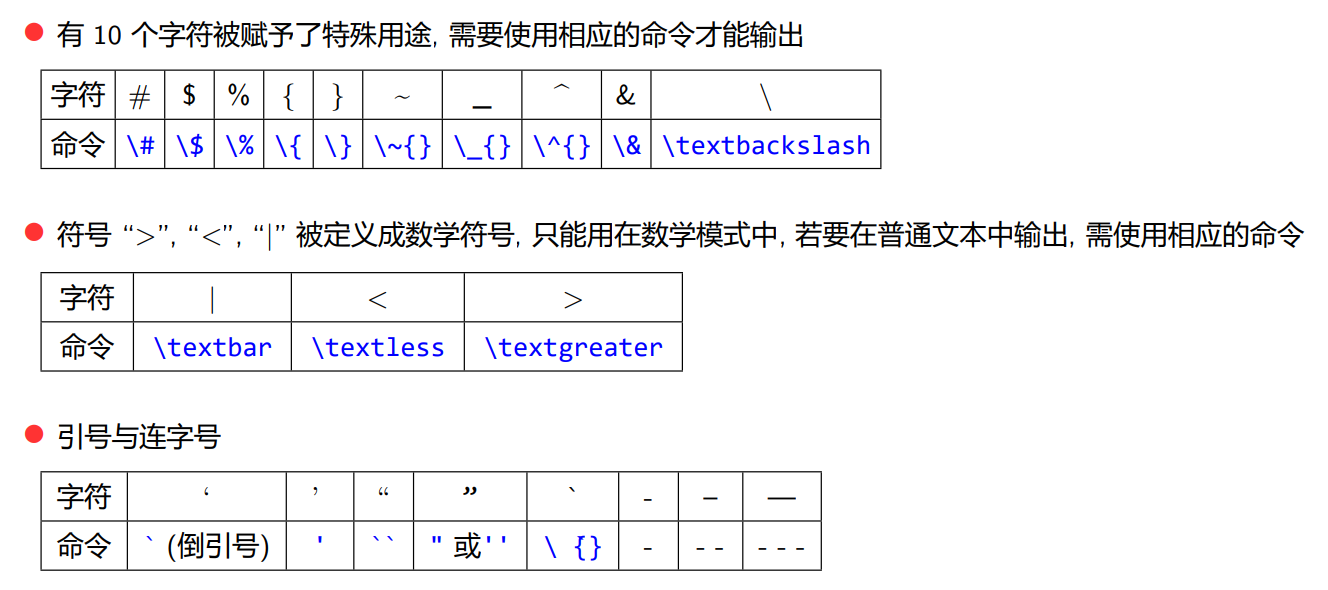 粗体与斜体 (Bold & Italic)
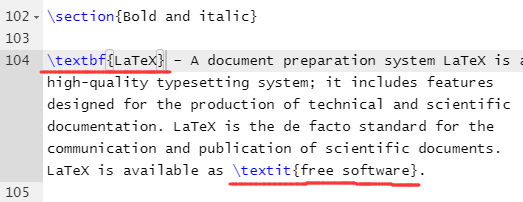 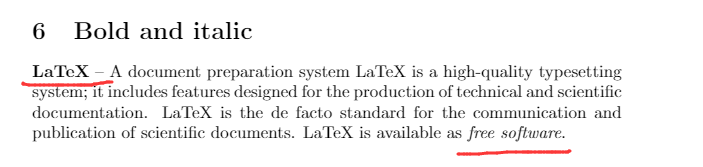 列表
itemize: 带相同的标签
enumerate: 条目标签为自动编号的符号
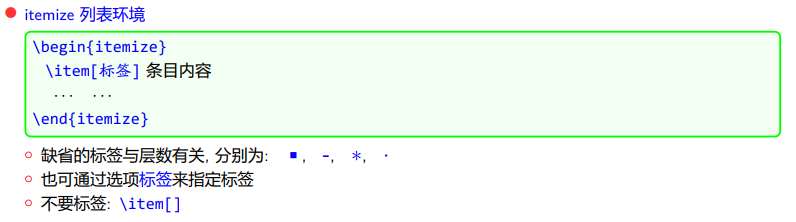 列表
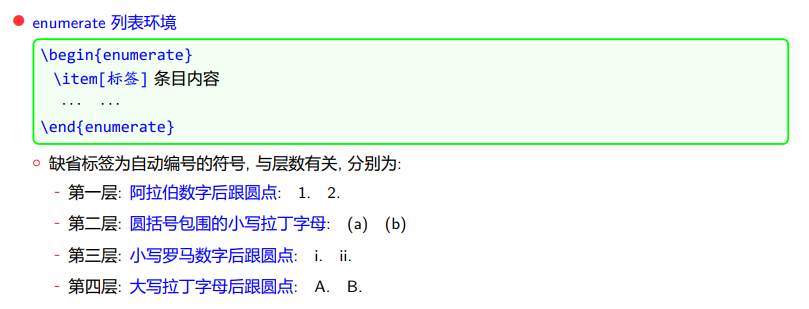 Items & Enumerate
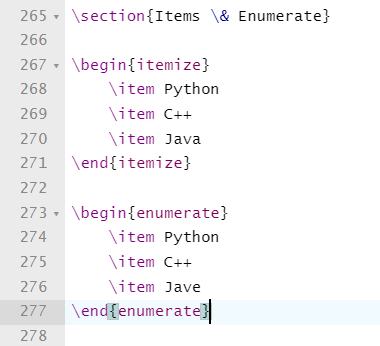 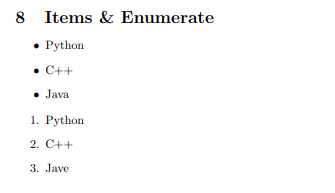 LaTeX排版
基本结构
数学公式
图表排版
算法排版
颜色、字体、脚注等
交叉引用
参考文献
交叉引用 (Cross-Reference)
交叉引用：章节, 图表, 定理, 引理, 公式, 页码, 参考文献, ...
LaTeX 会自动跟踪所有变动，保证所有交叉引用与索引记录的正确性
相关命令
设置标签：\label{标签}
章节、图表、定理等：\ref{标签}
公式的引用：\eqref{标签}
页码的引用：\pageref{标签}
交叉引用 (Cross-Reference)
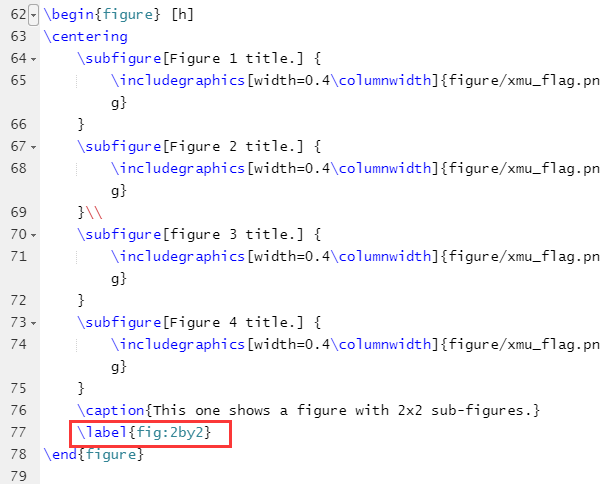 先标记，后引用
\label{***}
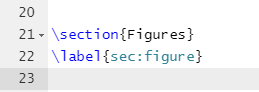 交叉引用 (Cross-Reference)
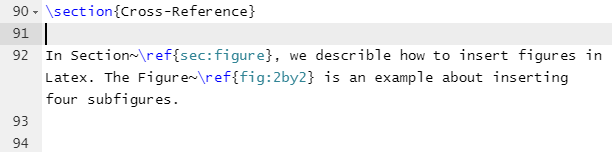 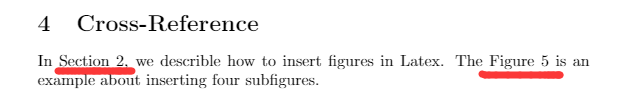 LaTeX排版
基本结构
数学公式
图表排版
算法排版
颜色、字体、脚注等
交叉引用
参考文献
参考文献的引用
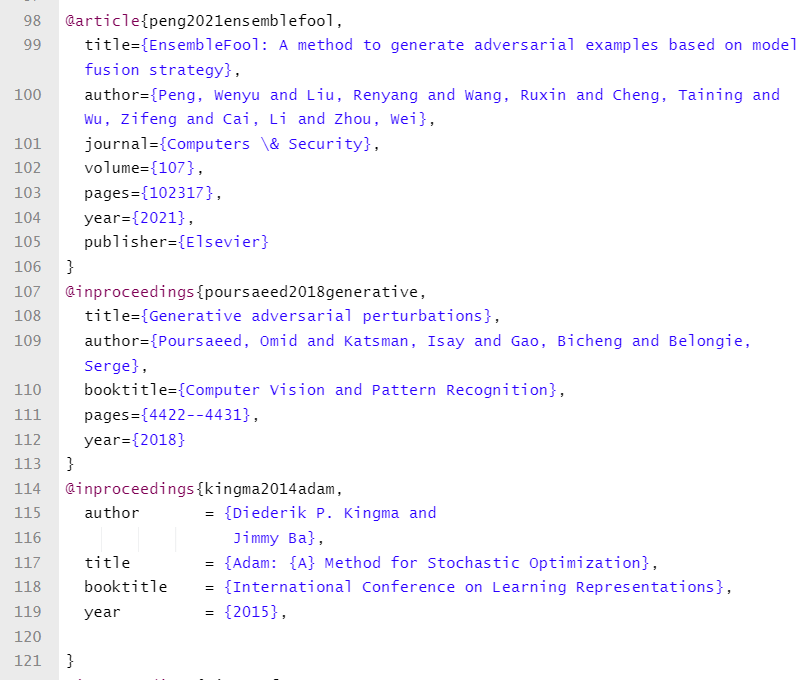 通过BibTex文件
直接插入参考文献
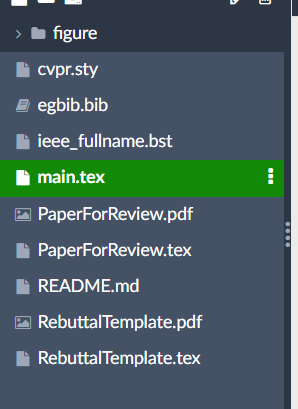 Bibliography
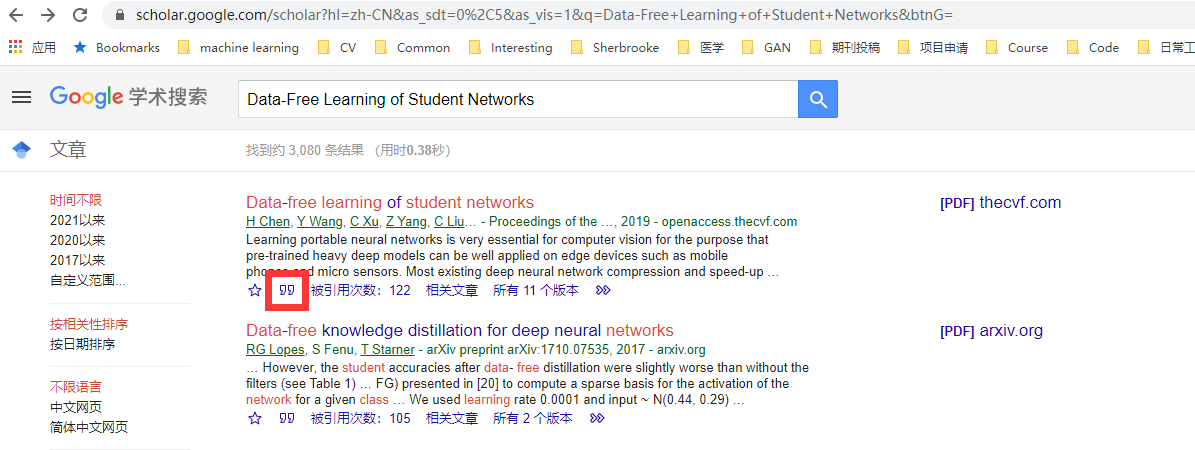 http://googlehelper.net/
Bibliography
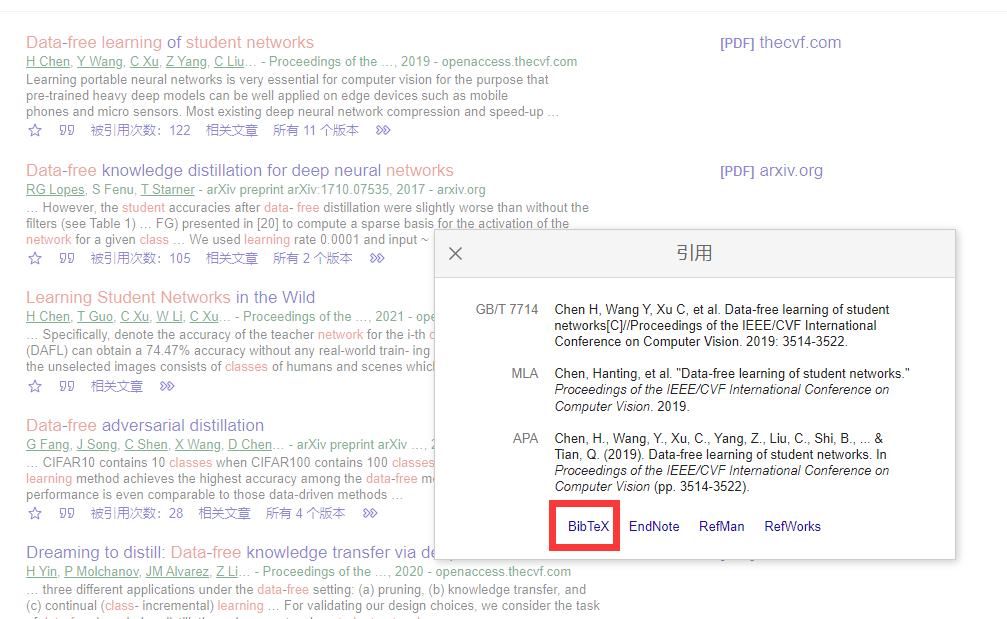 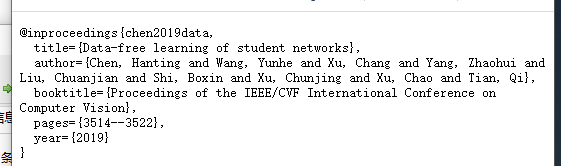 文献引用
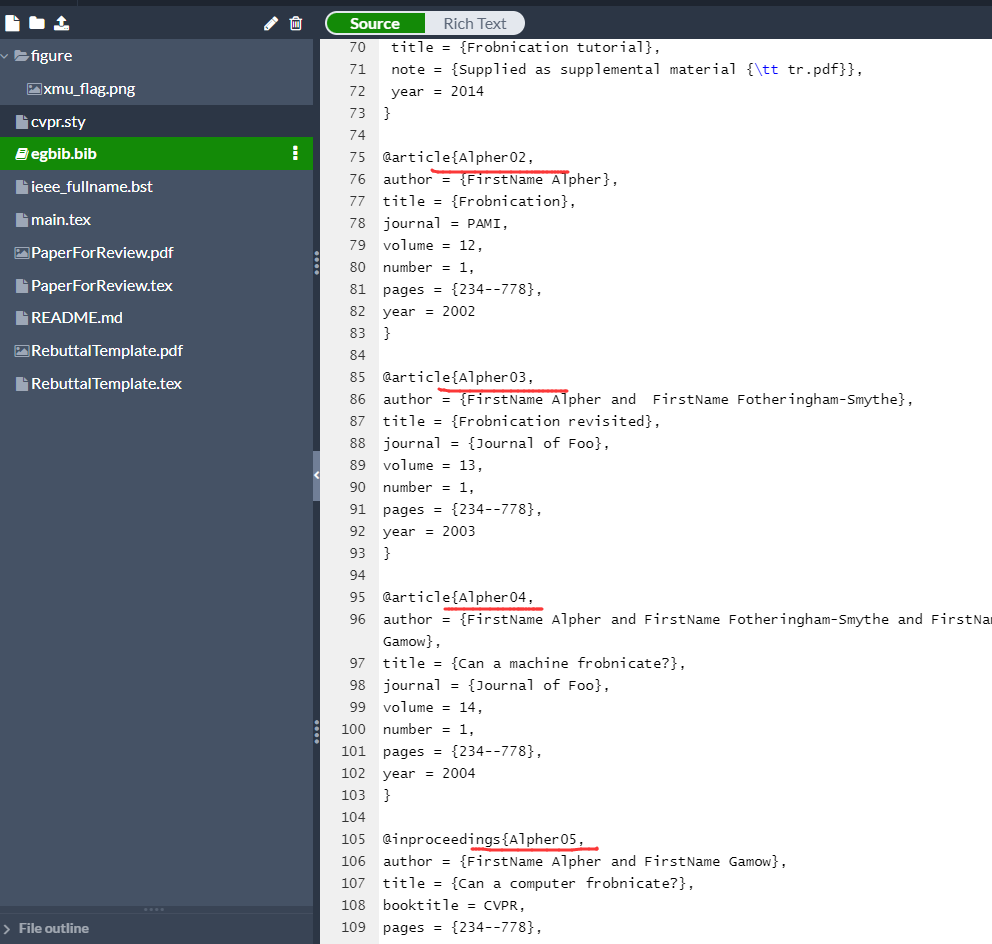 文献引用
\cite{***}
\citet{***}
\citep{***}
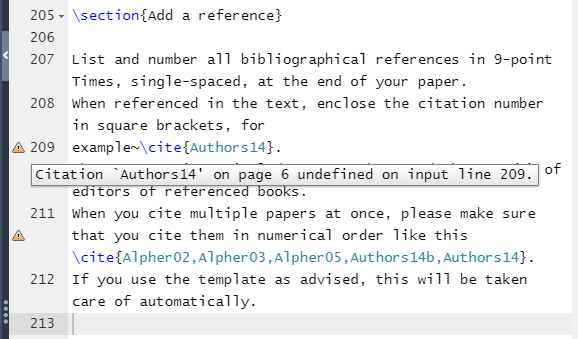 参考文献格式
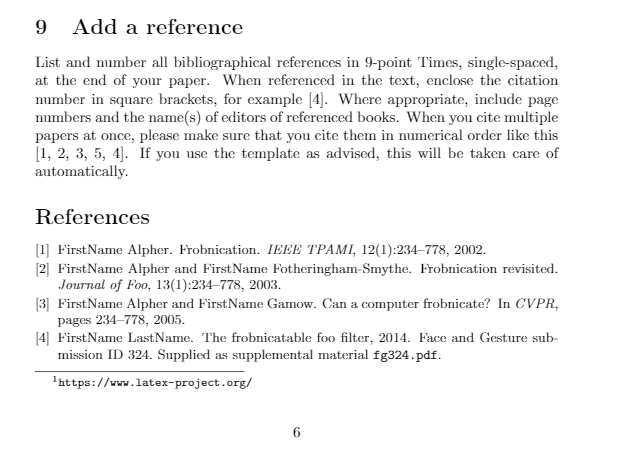 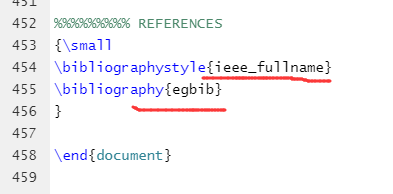 Bibliography
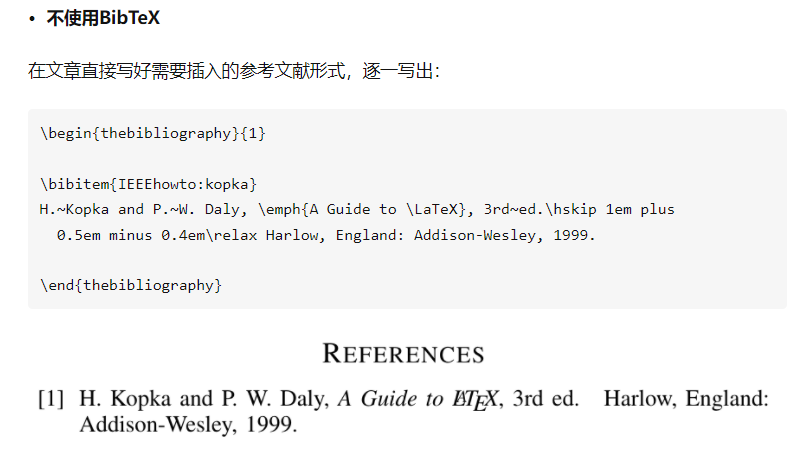 超链接: hyperref
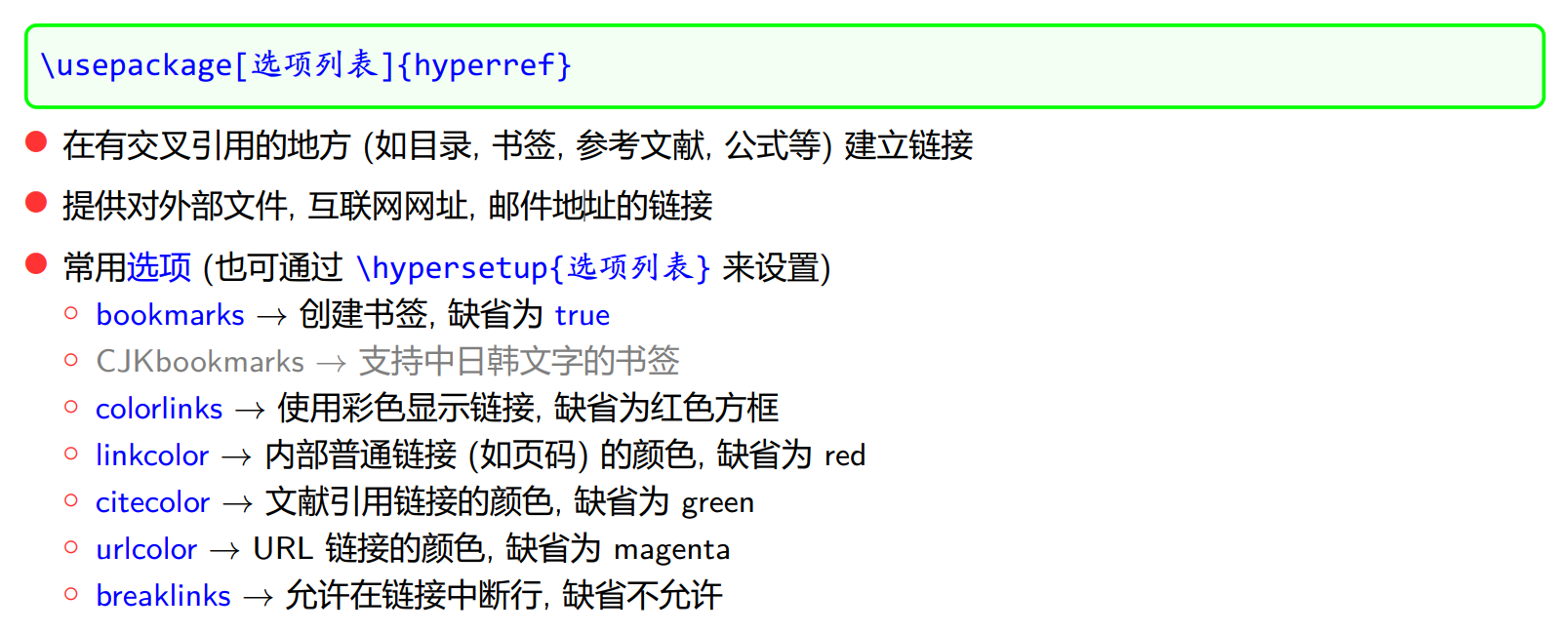 超链接: hyperref
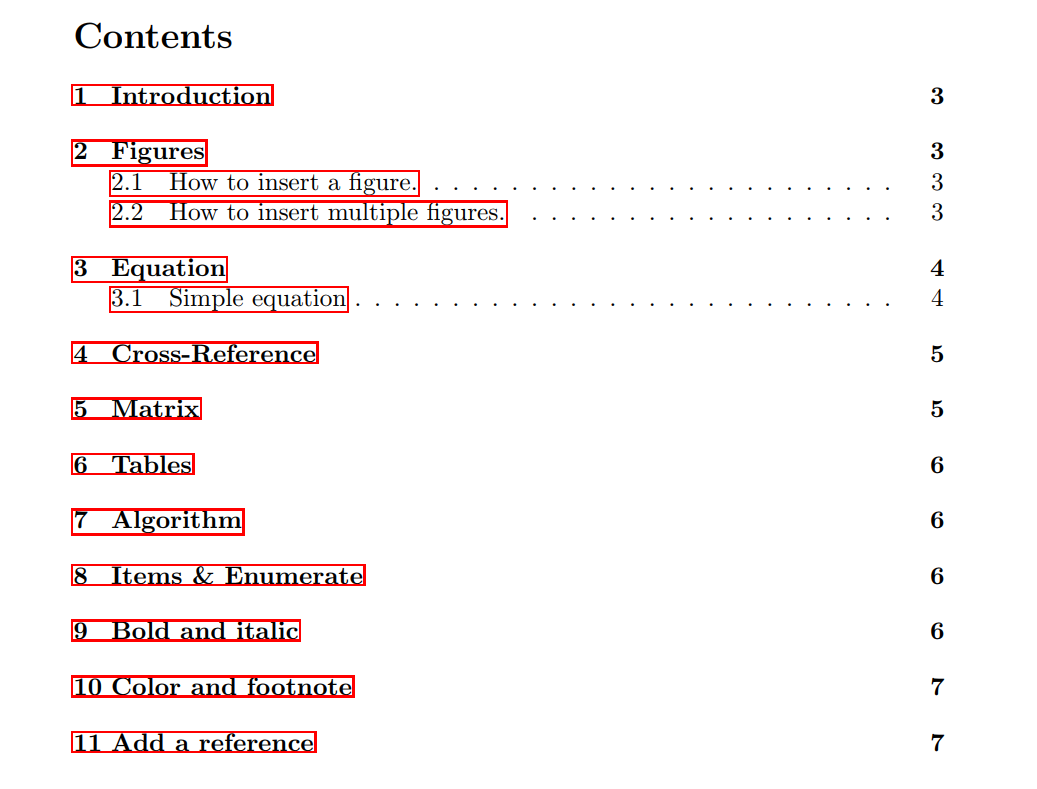 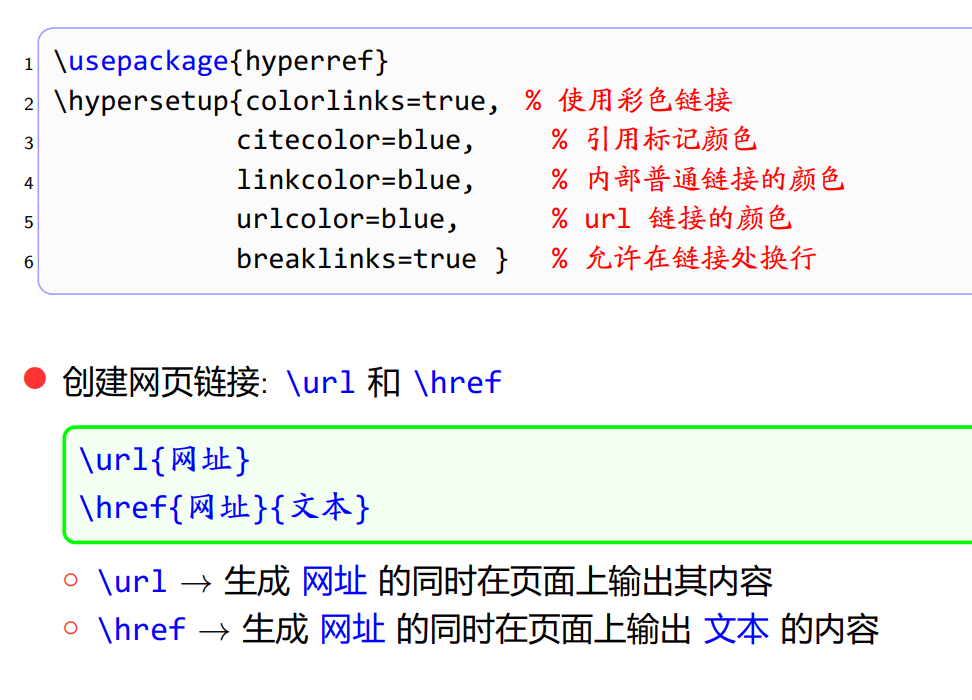 学位论文模板
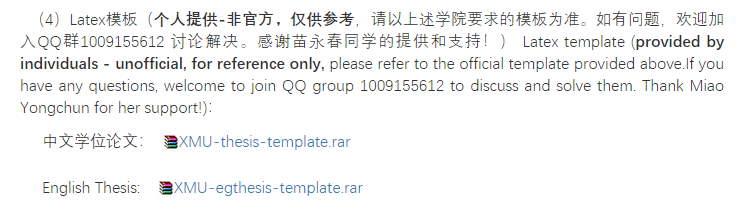 https://informatics.xmu.edu.cn/info/1047/4651.htm
学位论文模板
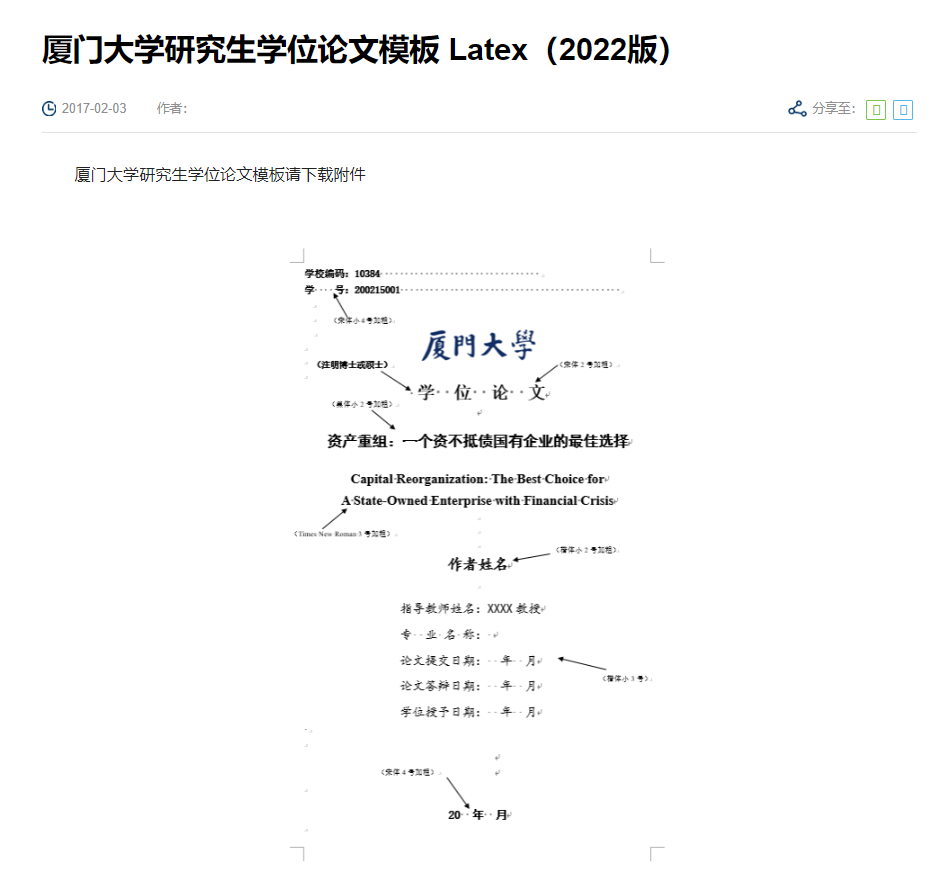 https://kle.xmu.edu.cn/info/1732/31441.htm